٧
صفحة ٥٤
الفصل
الإحصاء والاحتمال
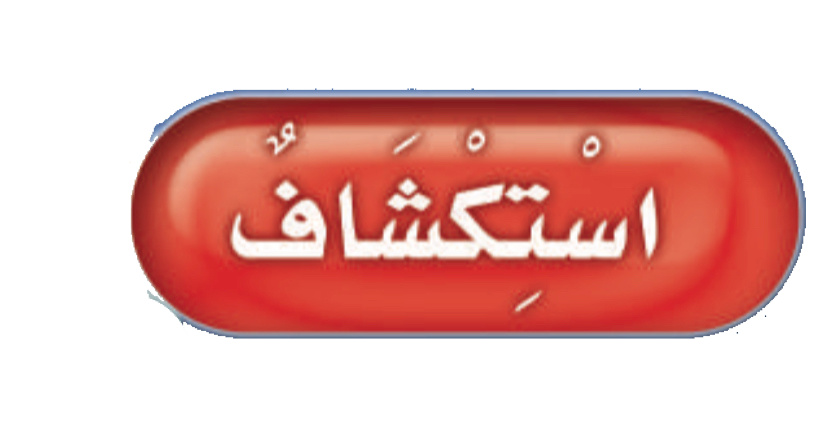 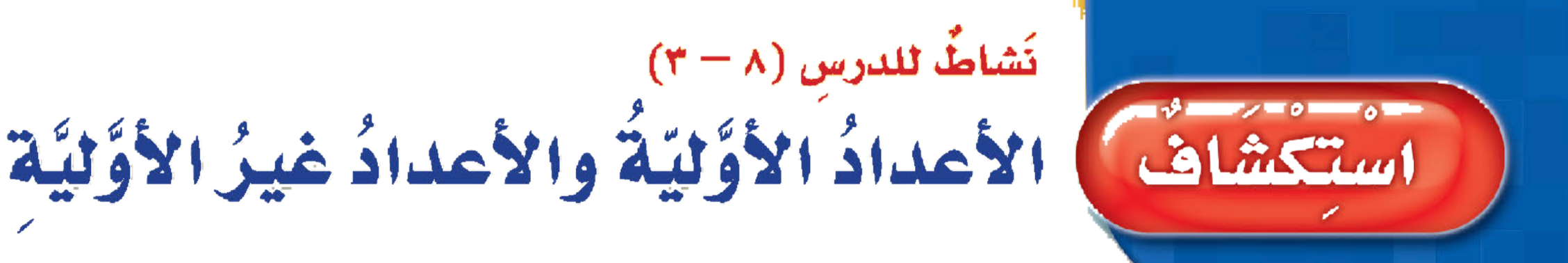 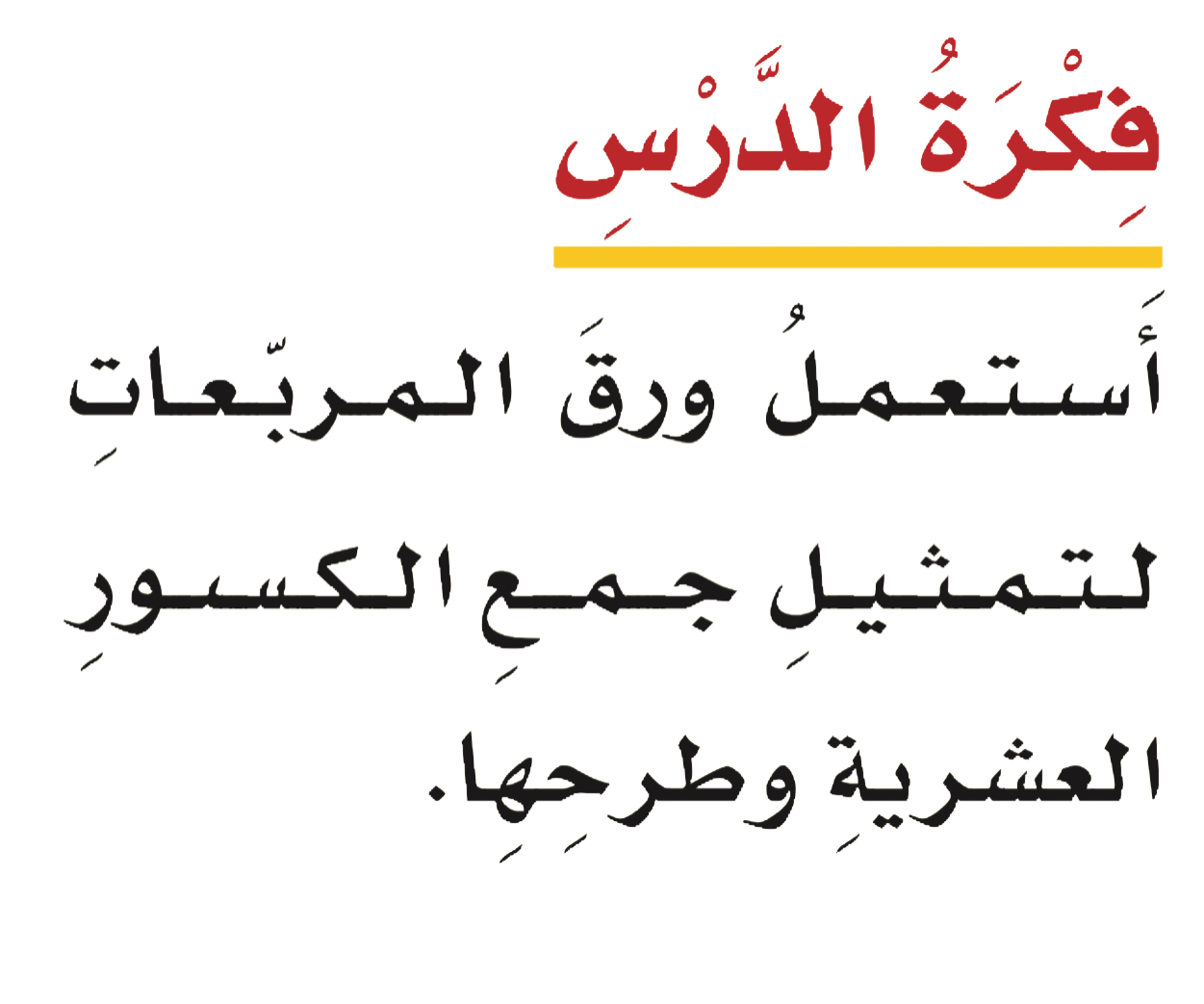 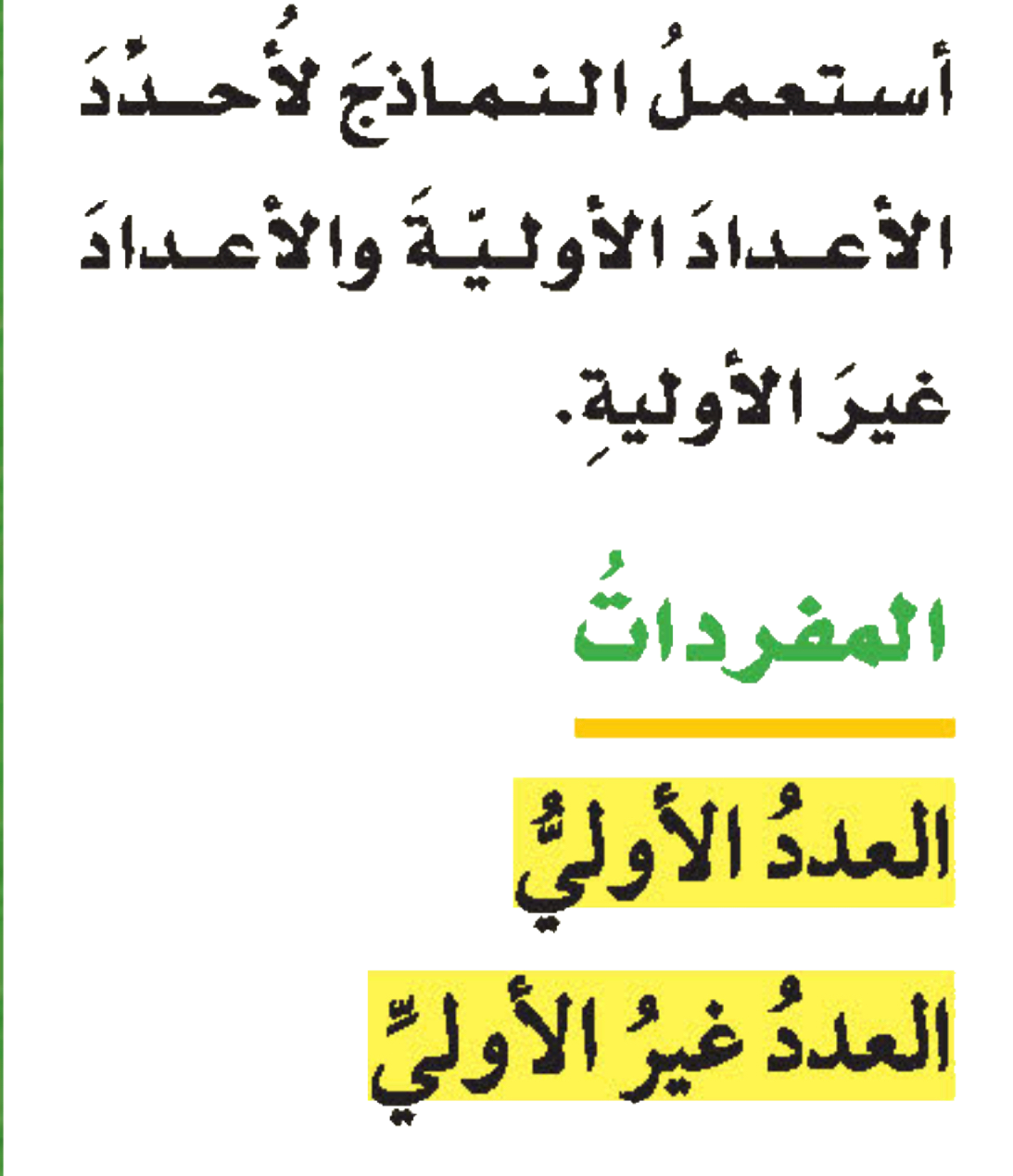 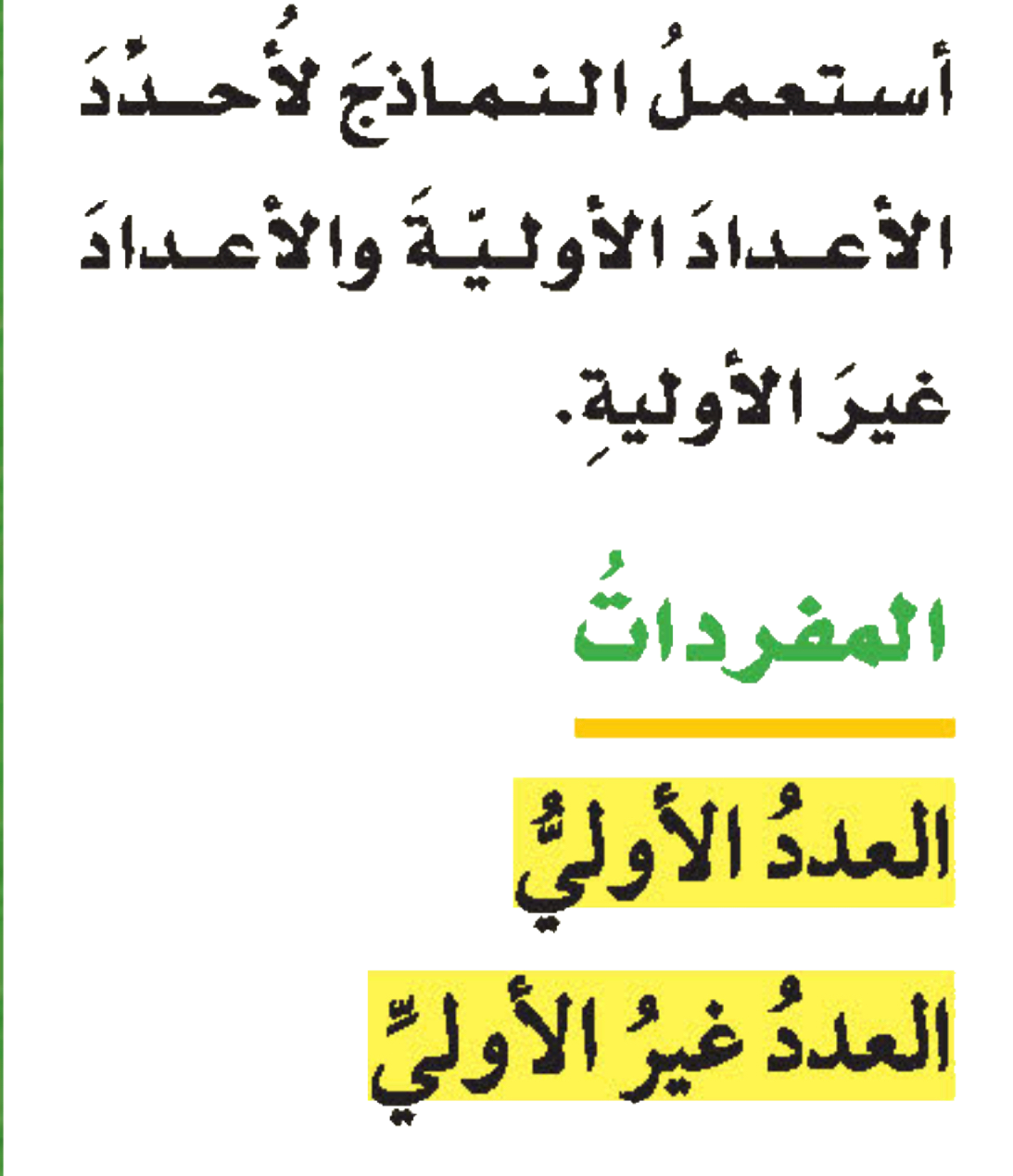 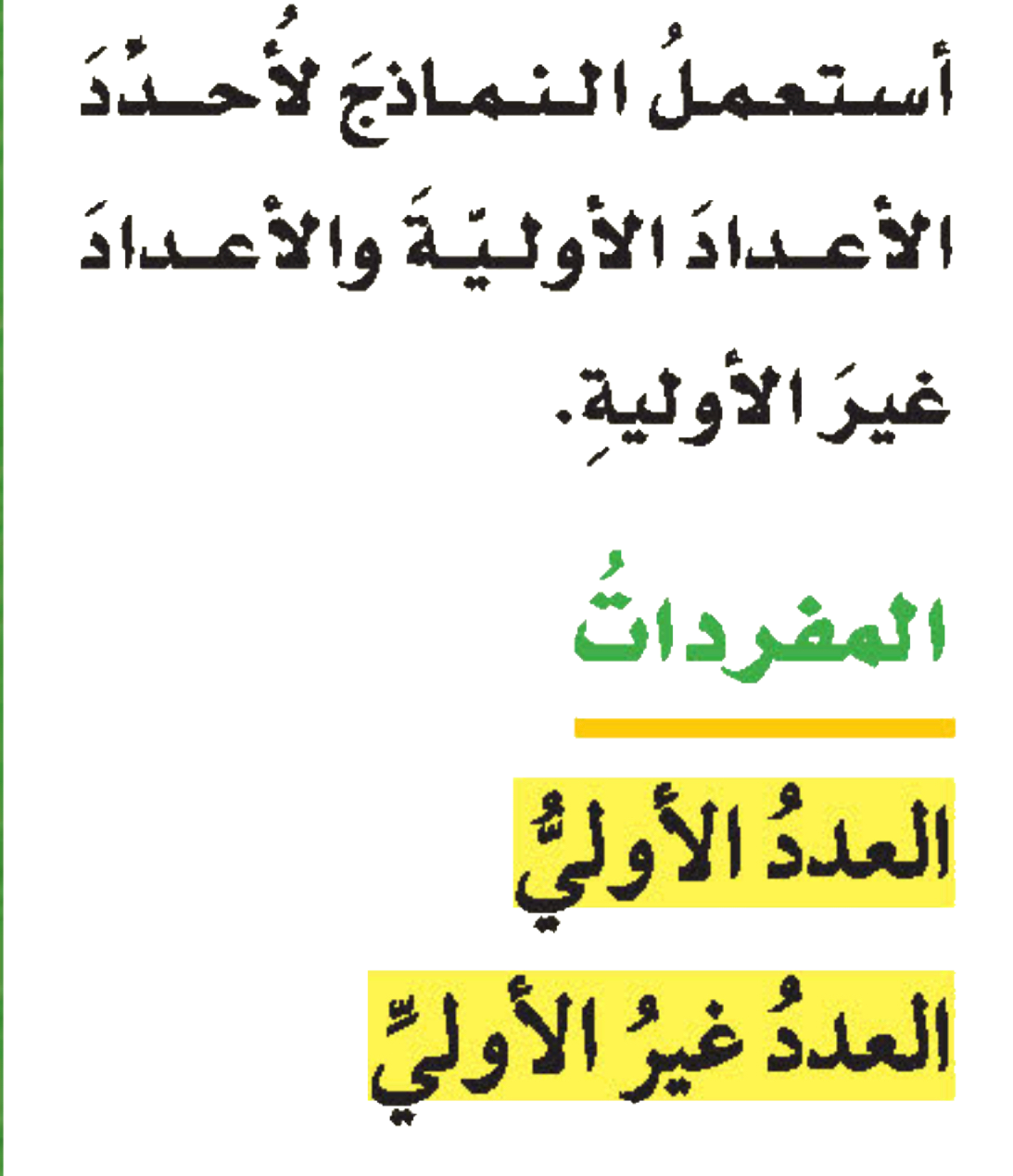 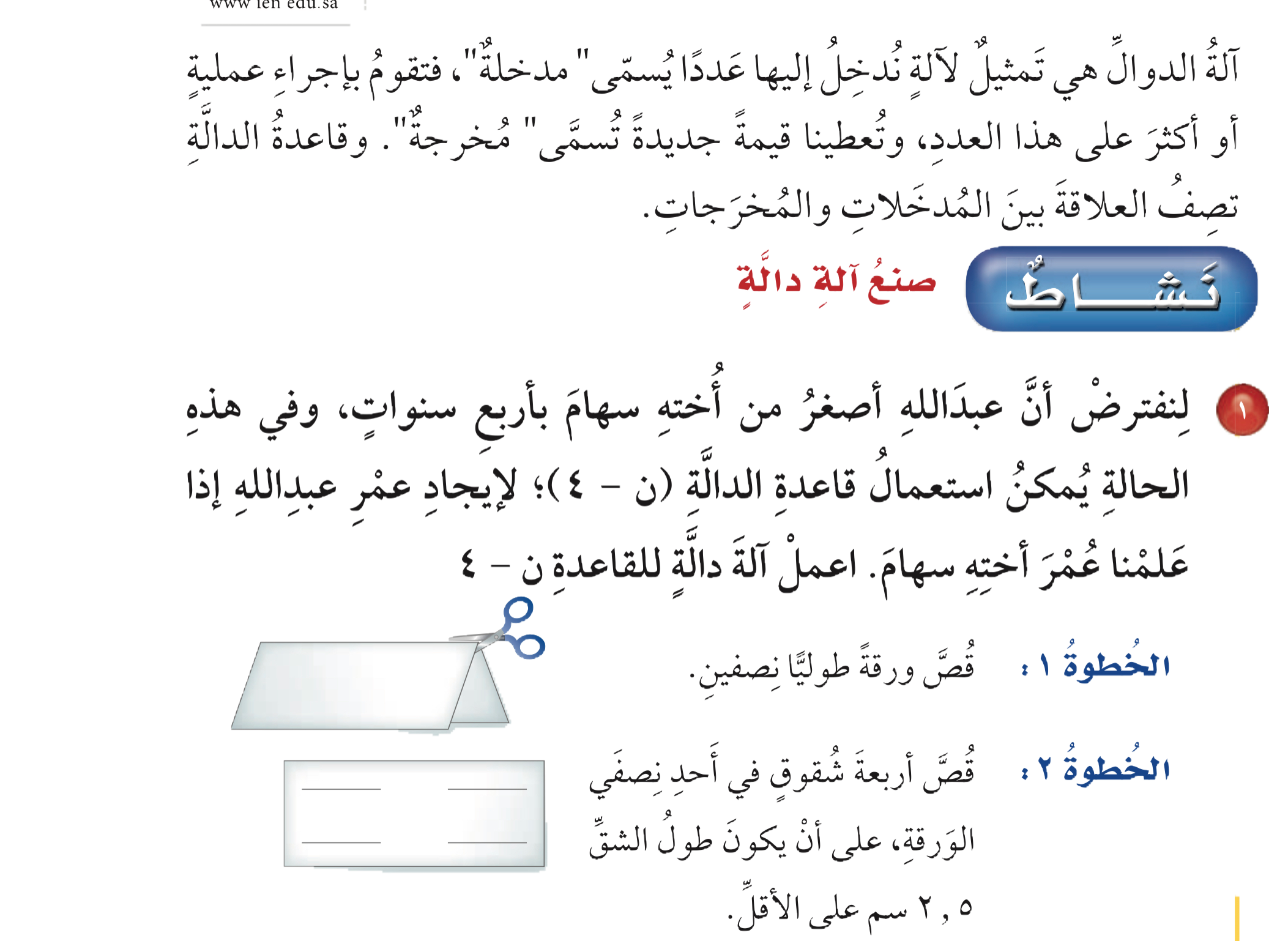 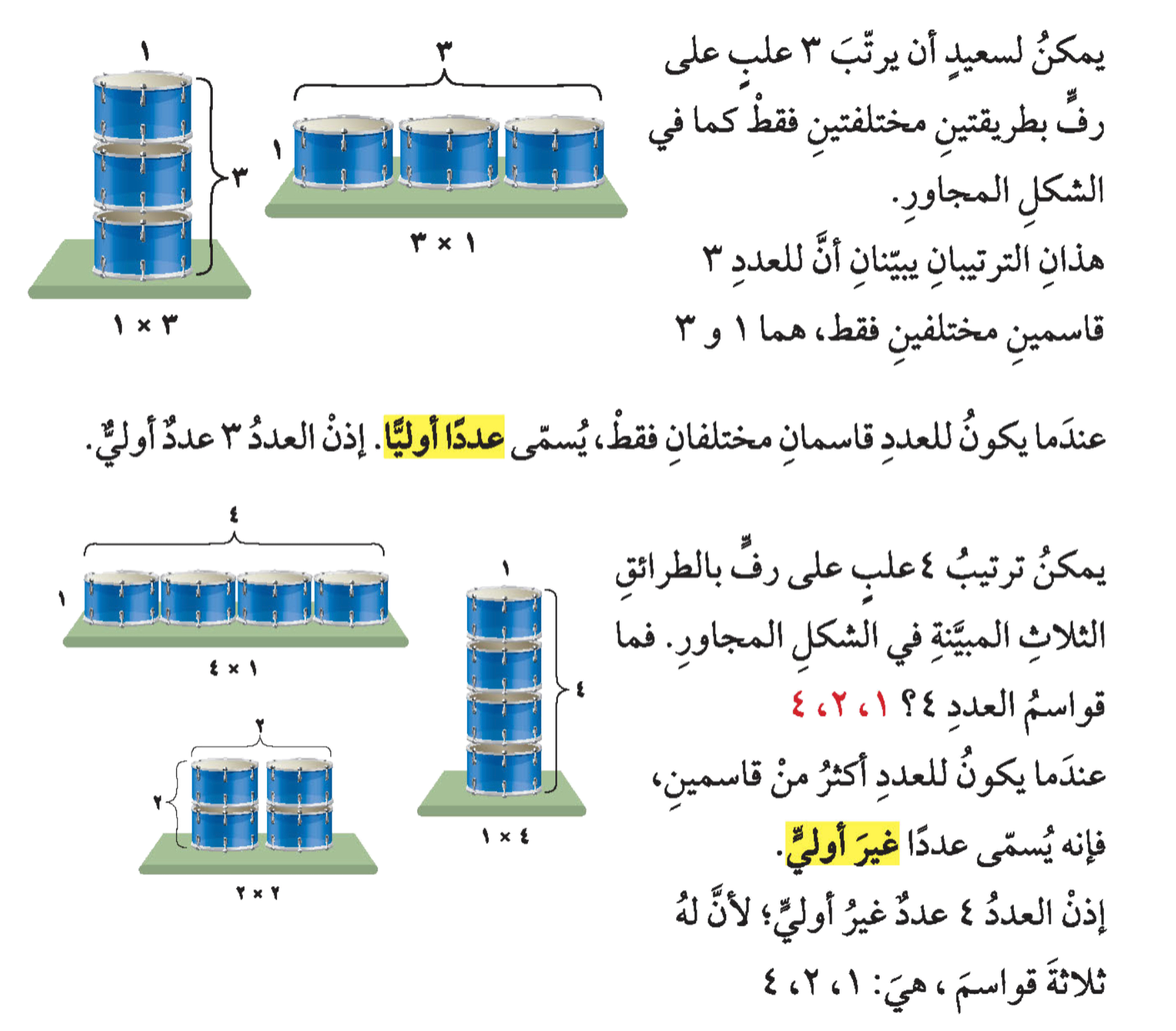 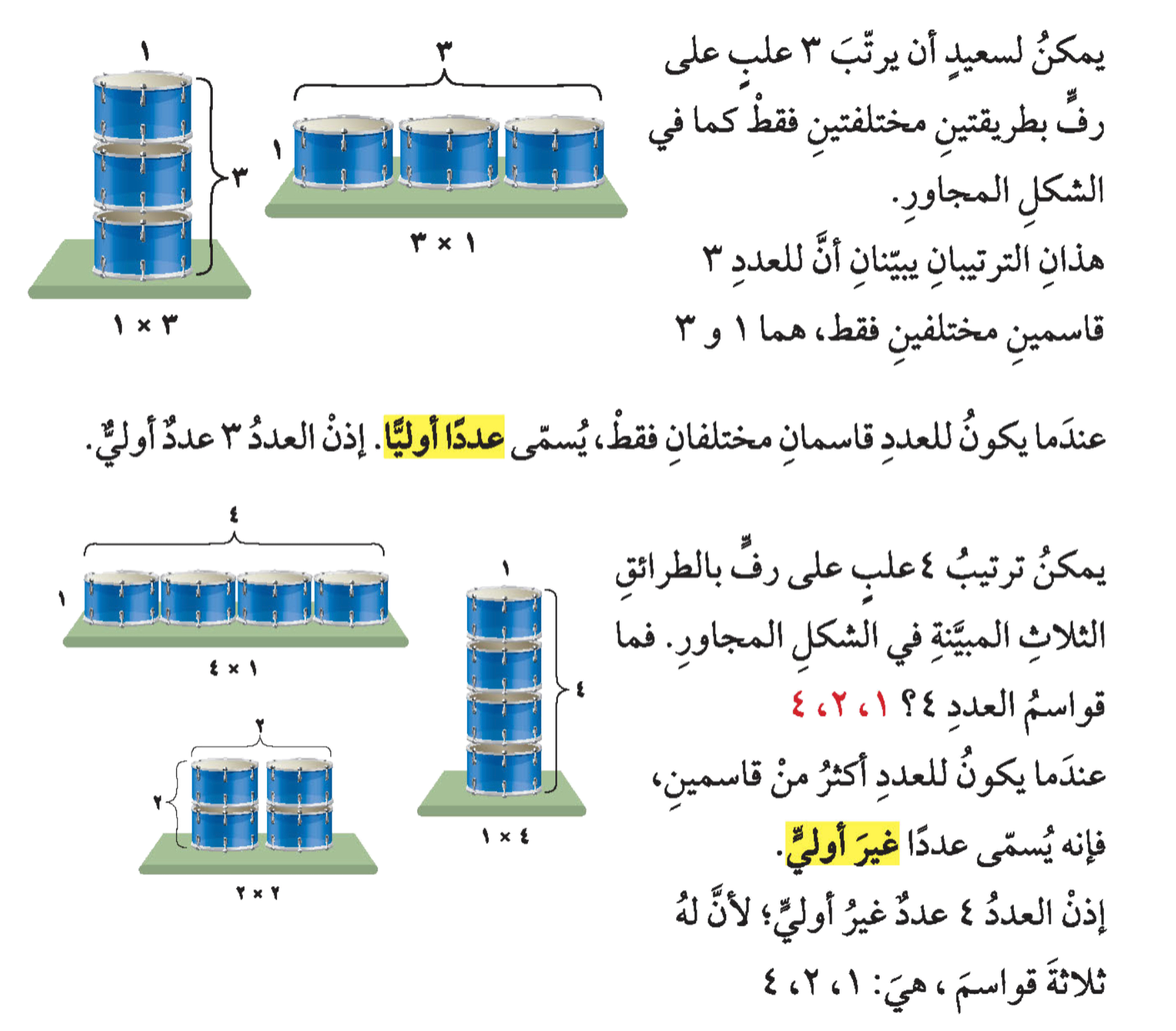 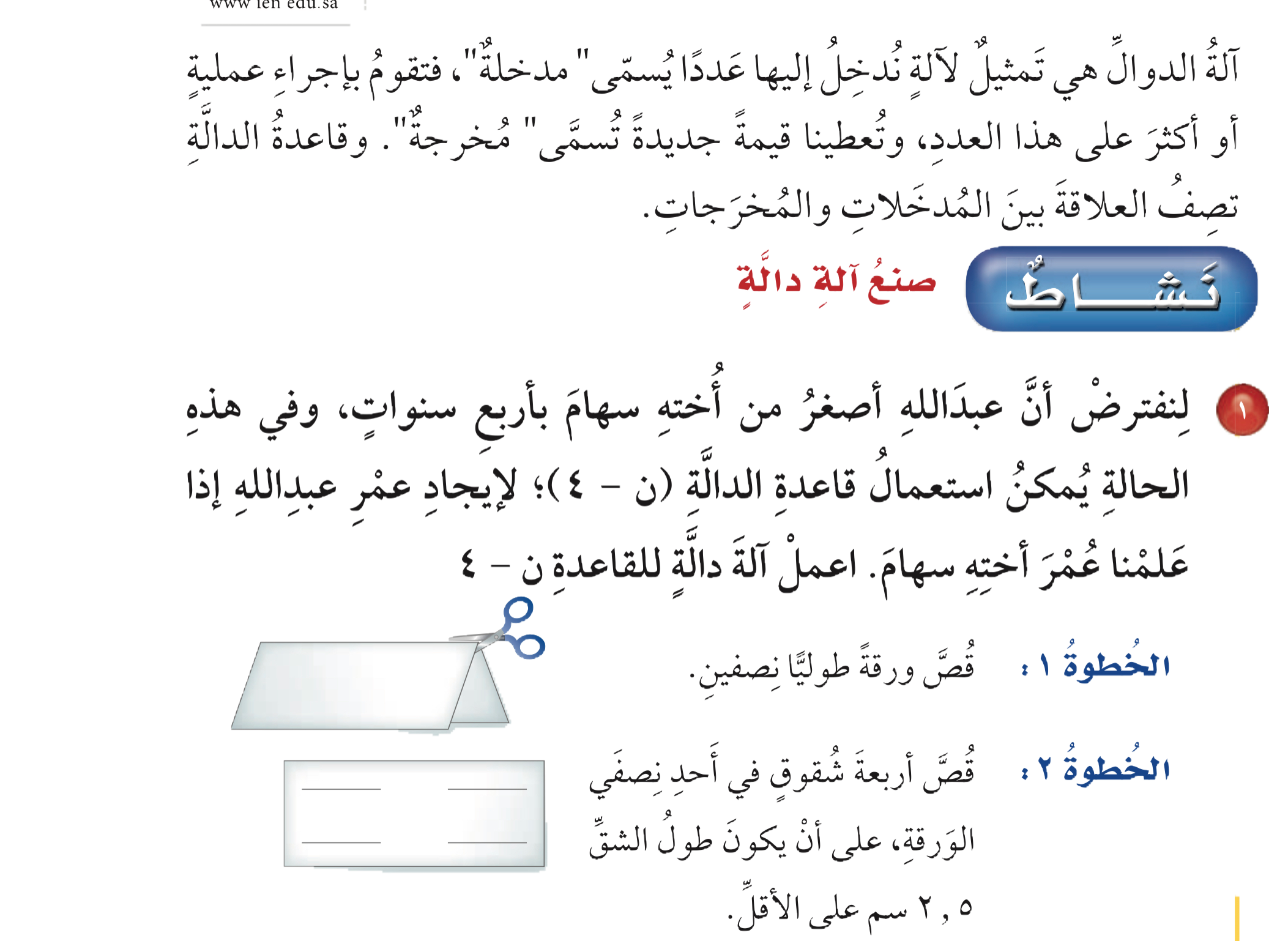 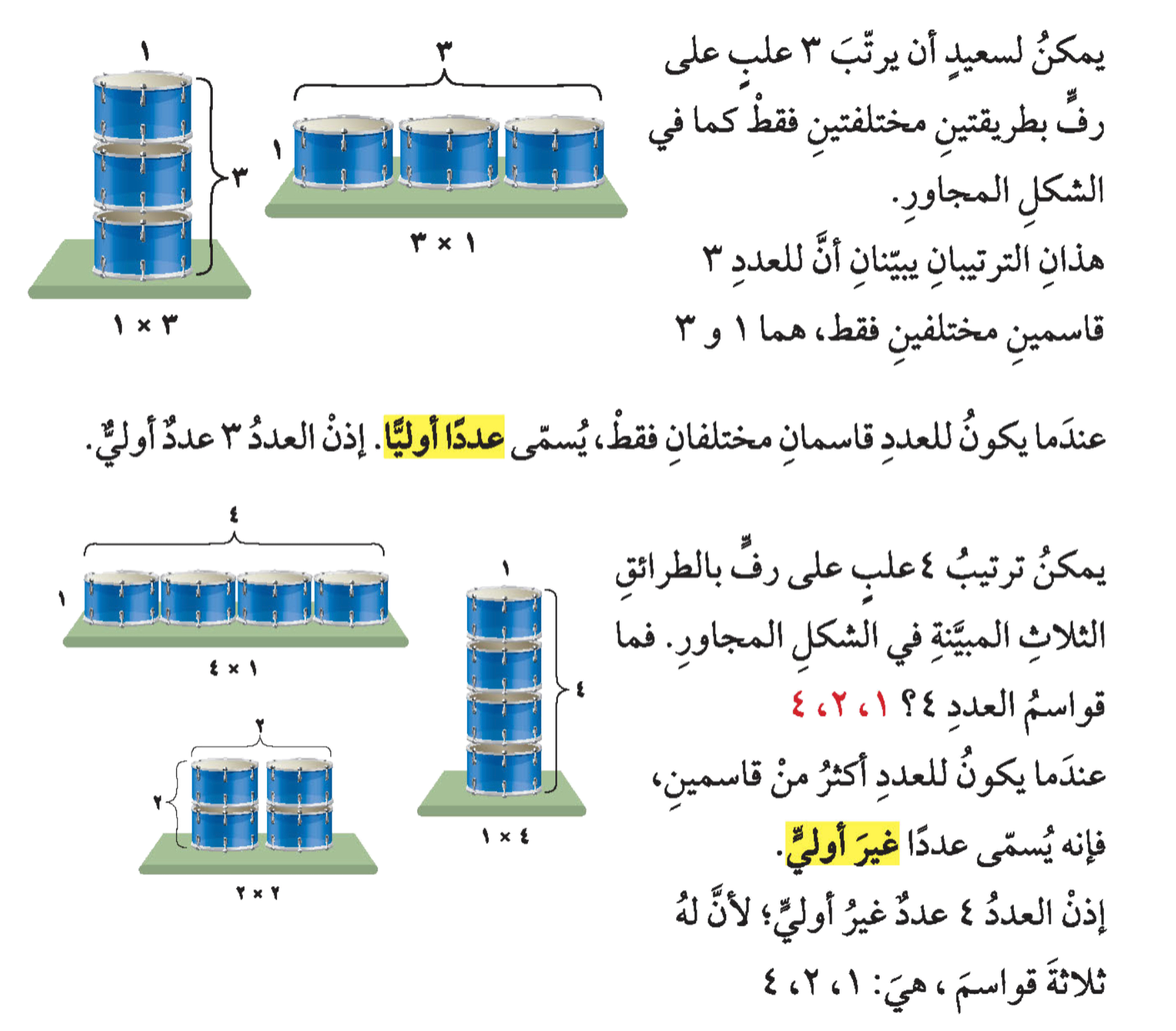 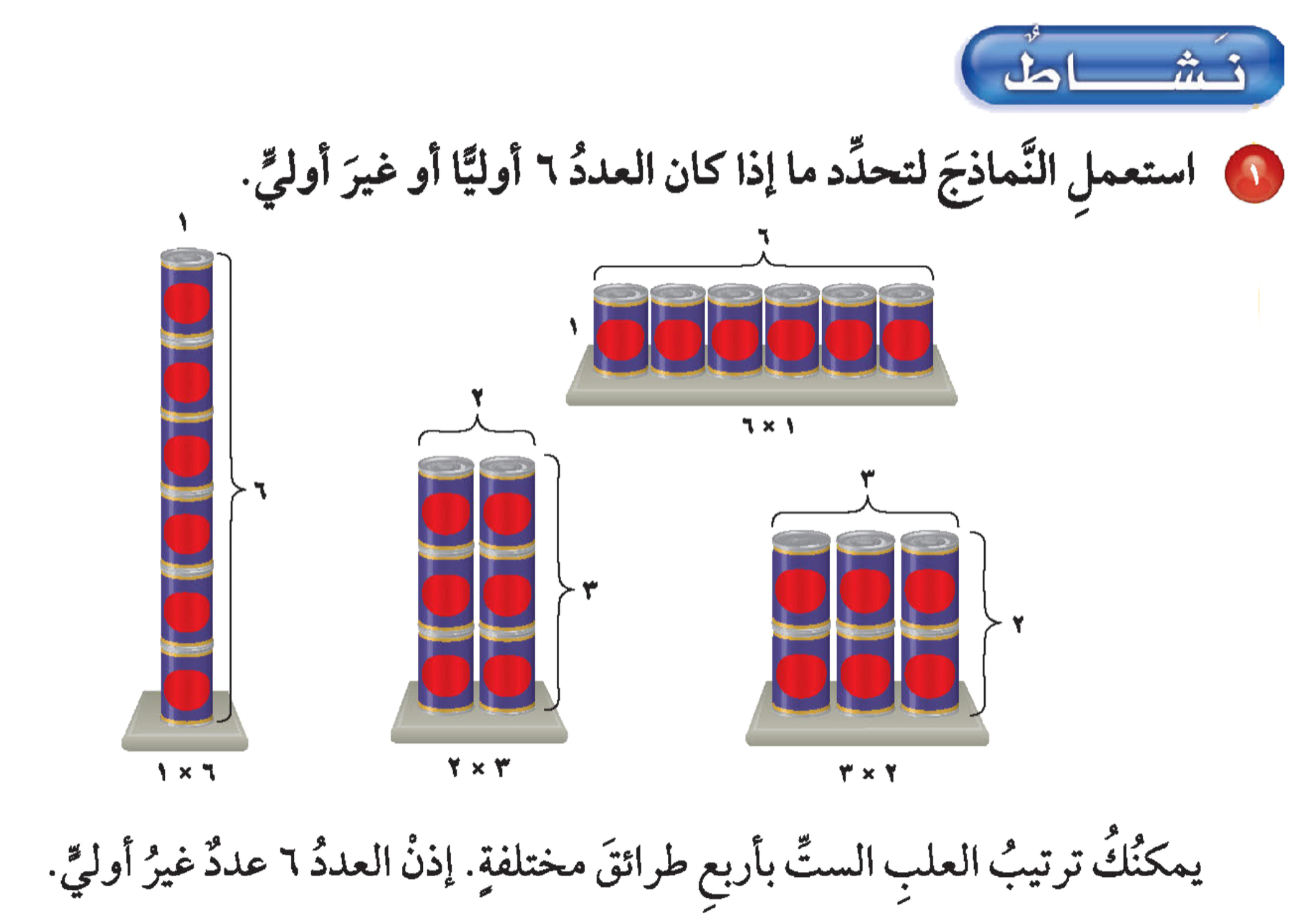 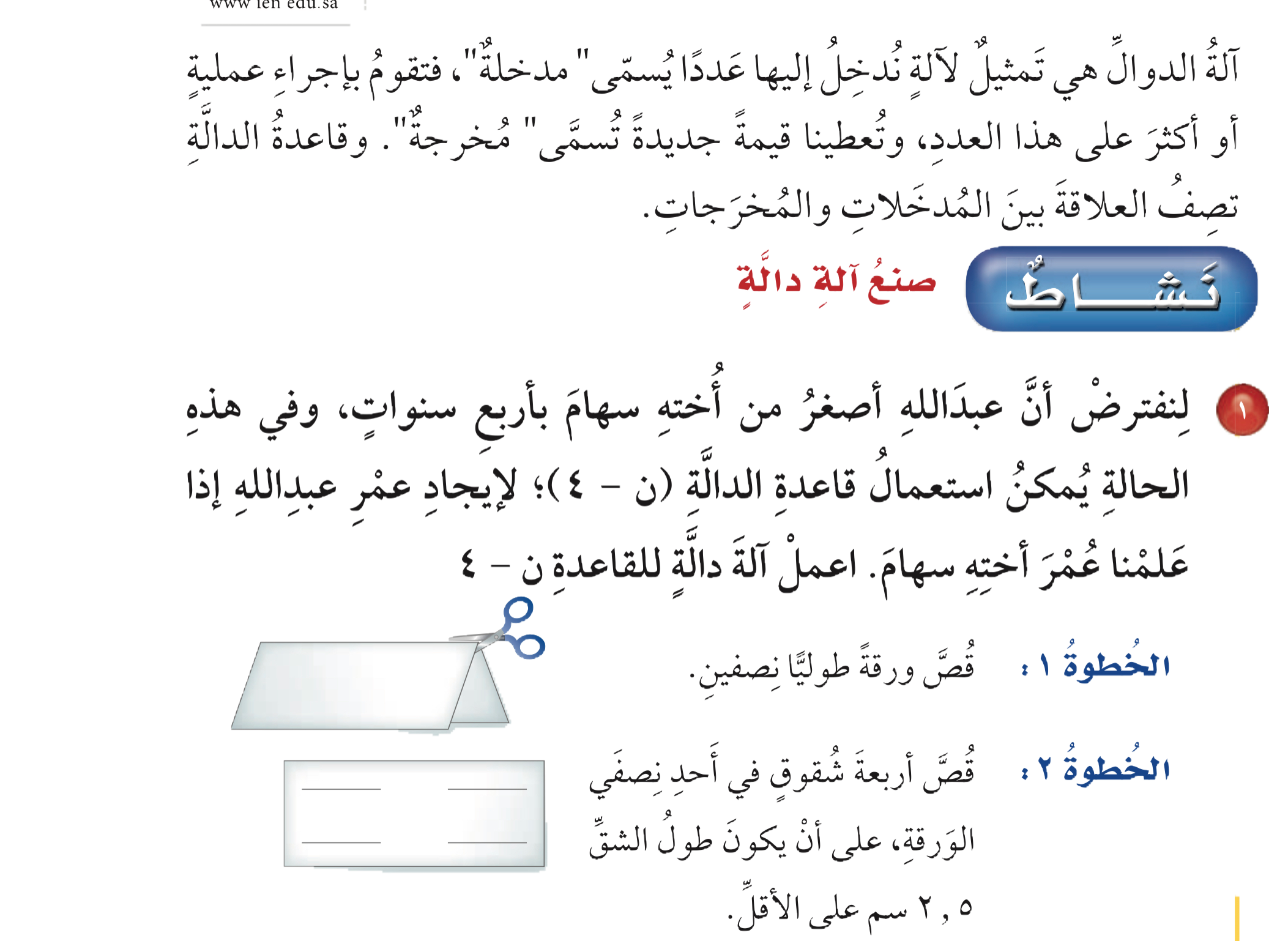 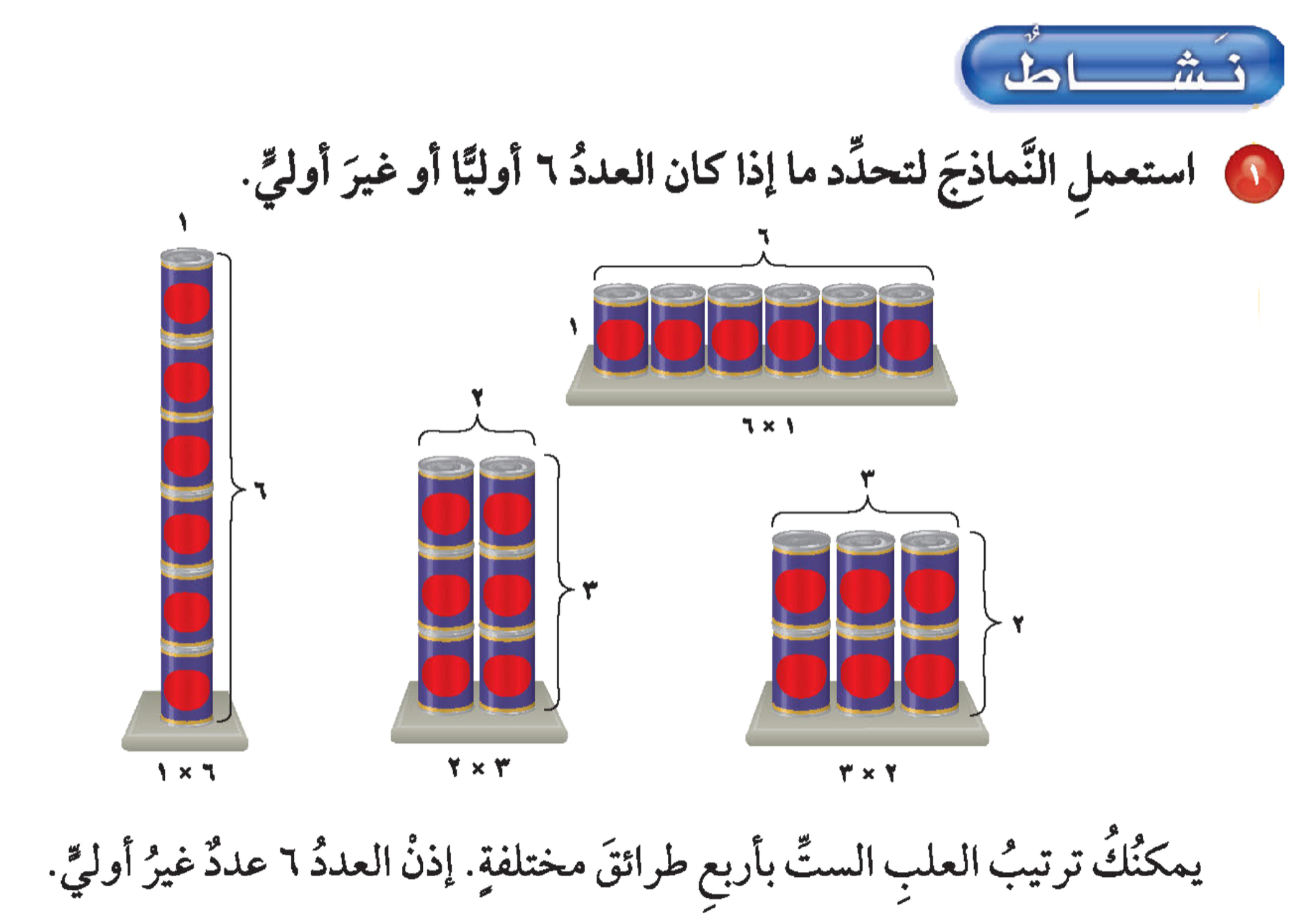 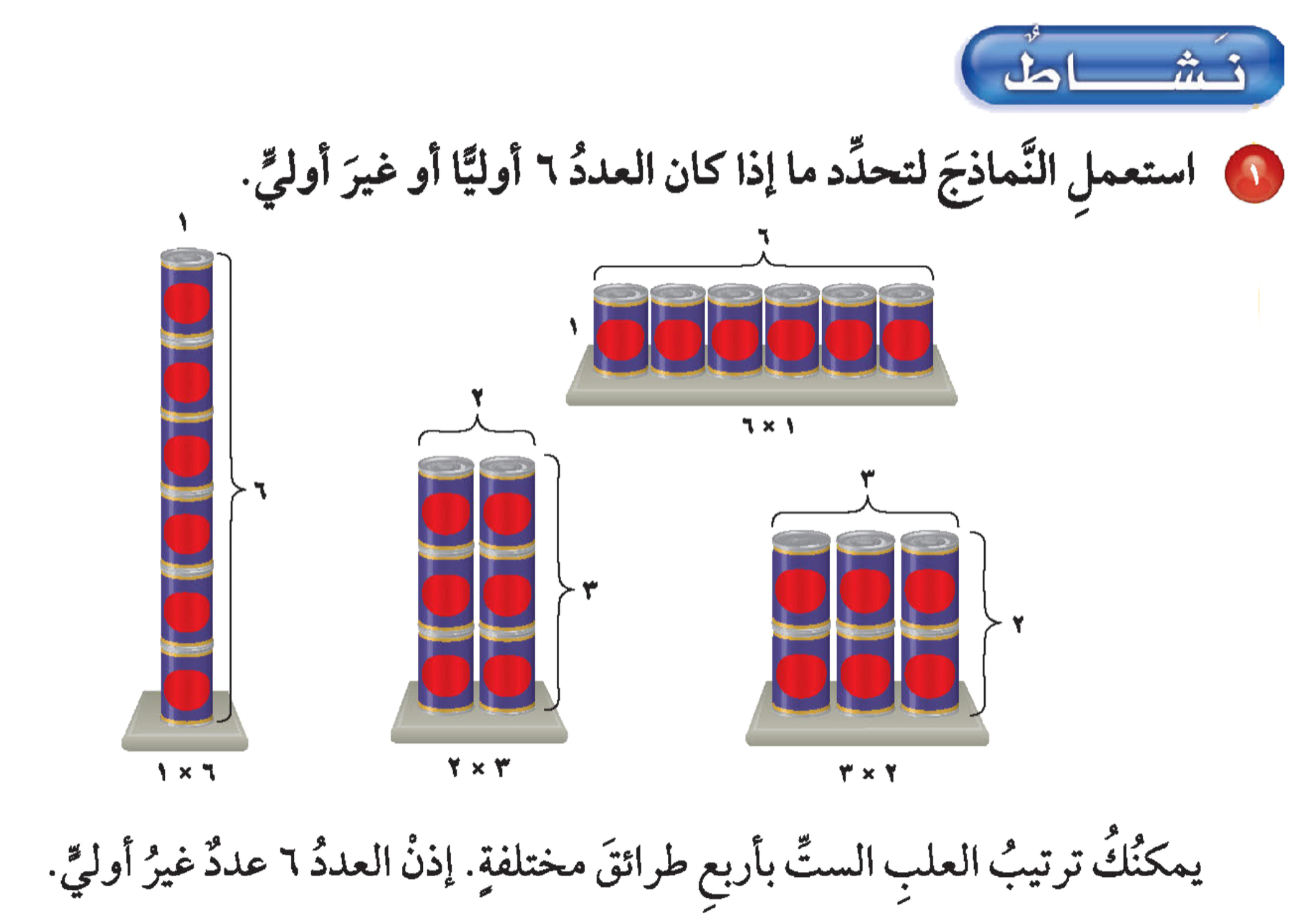 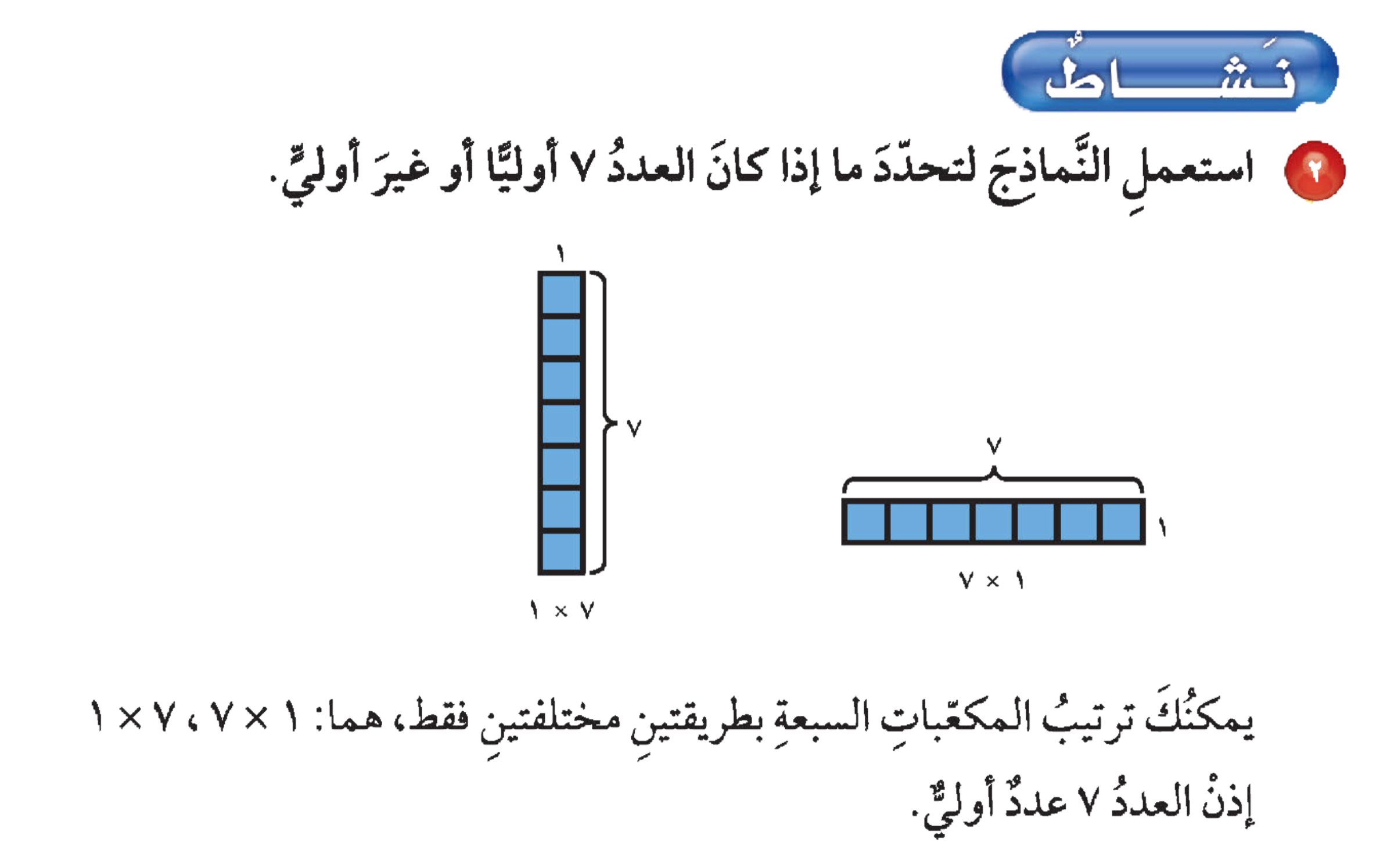 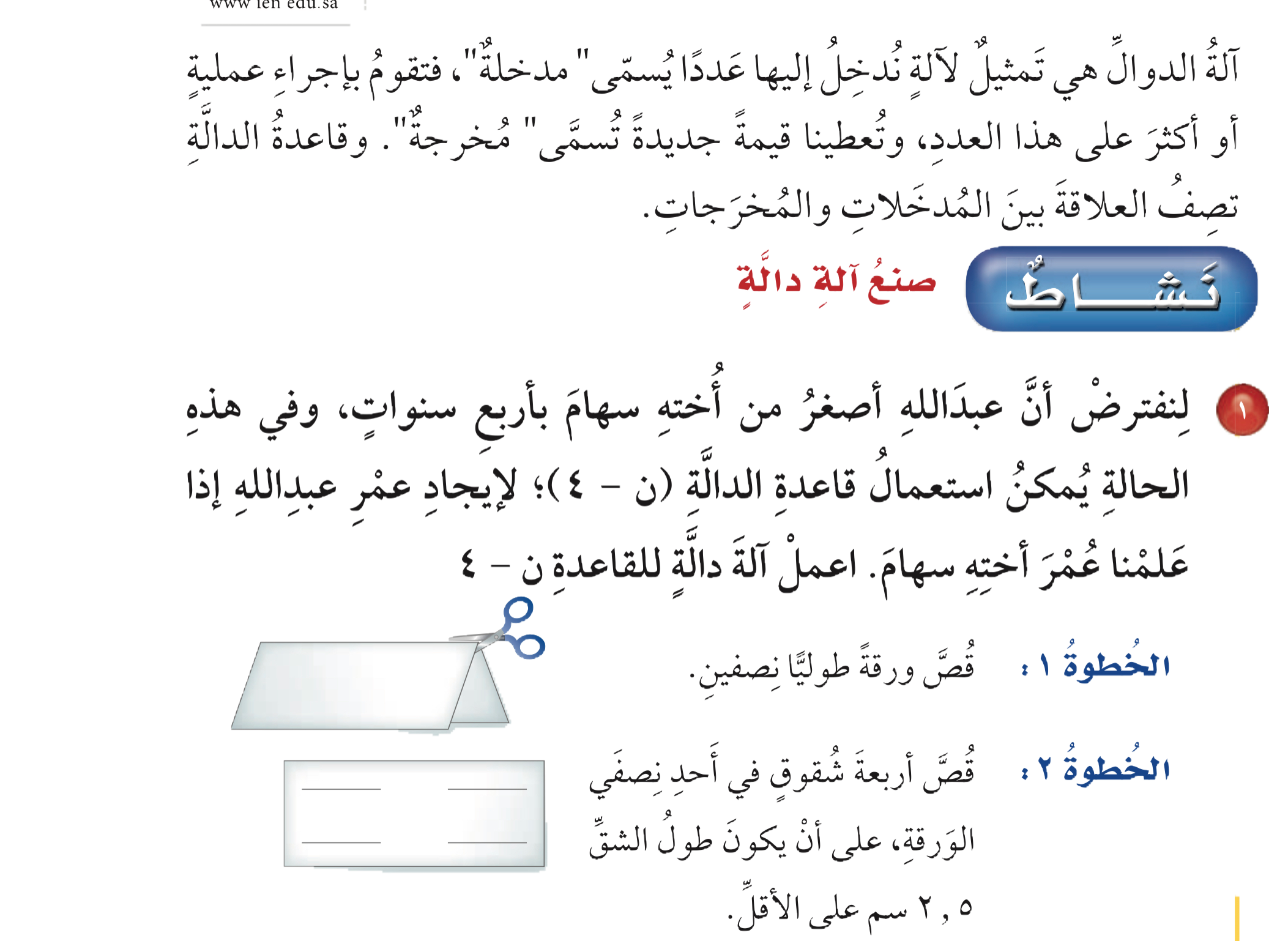 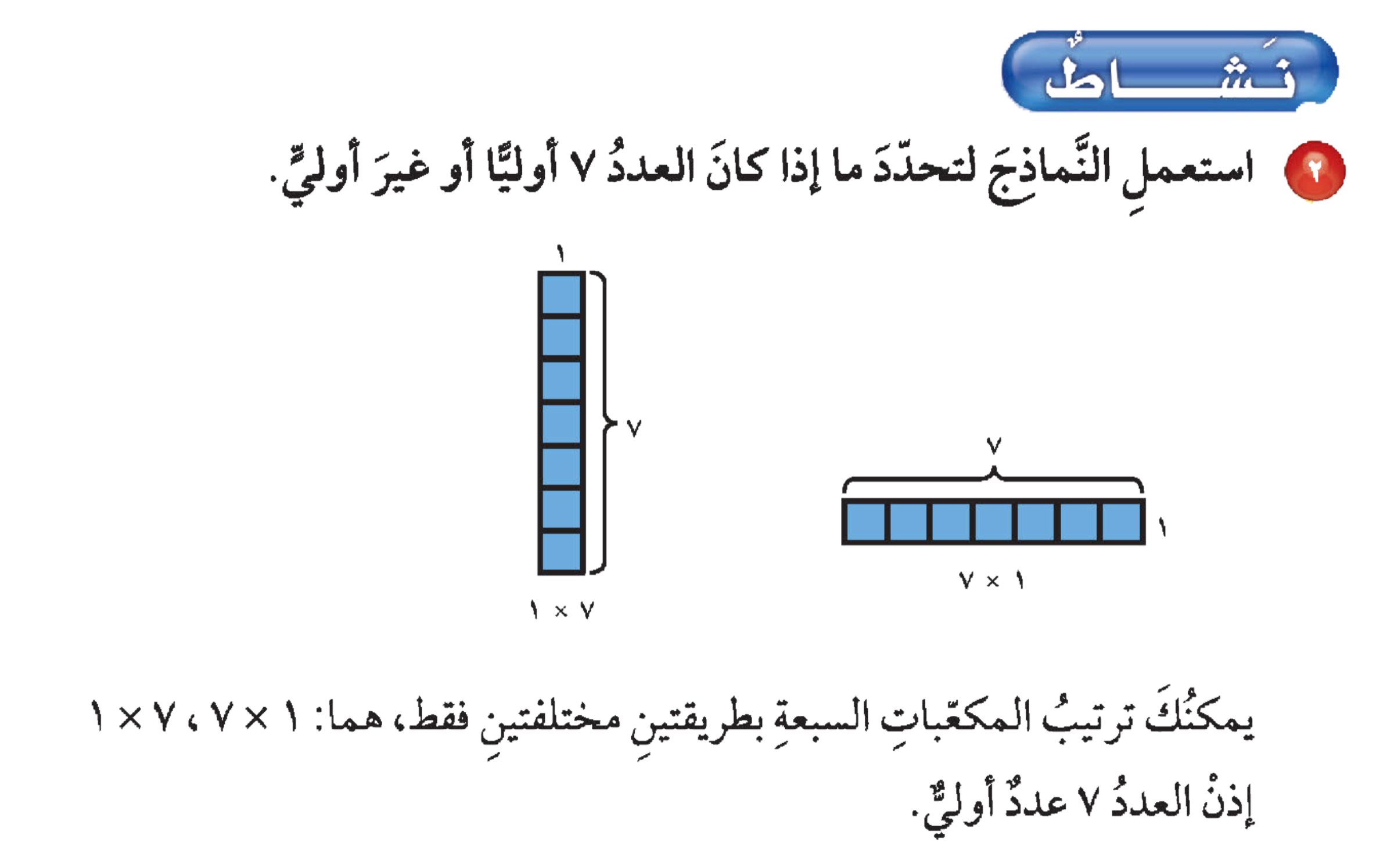 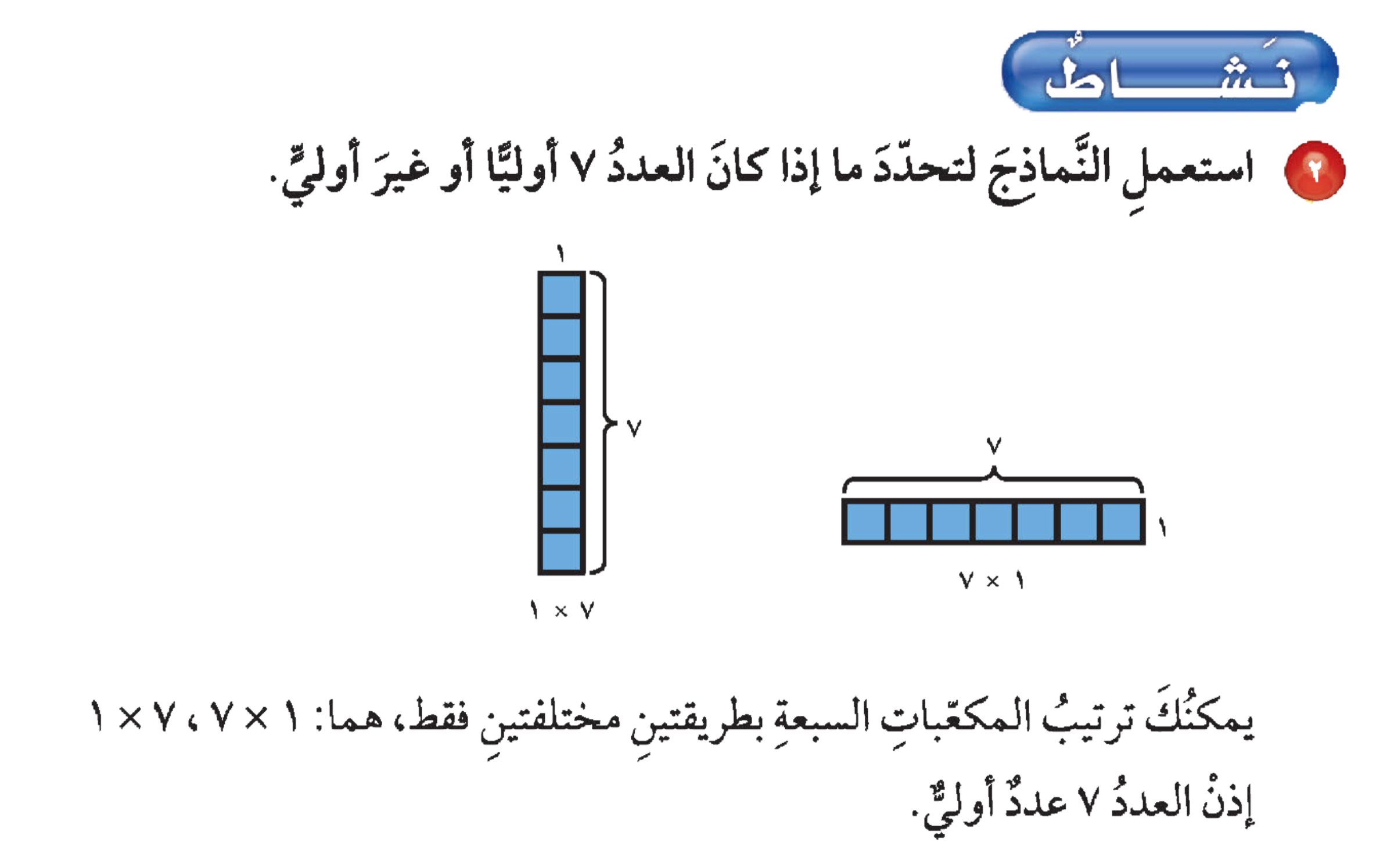 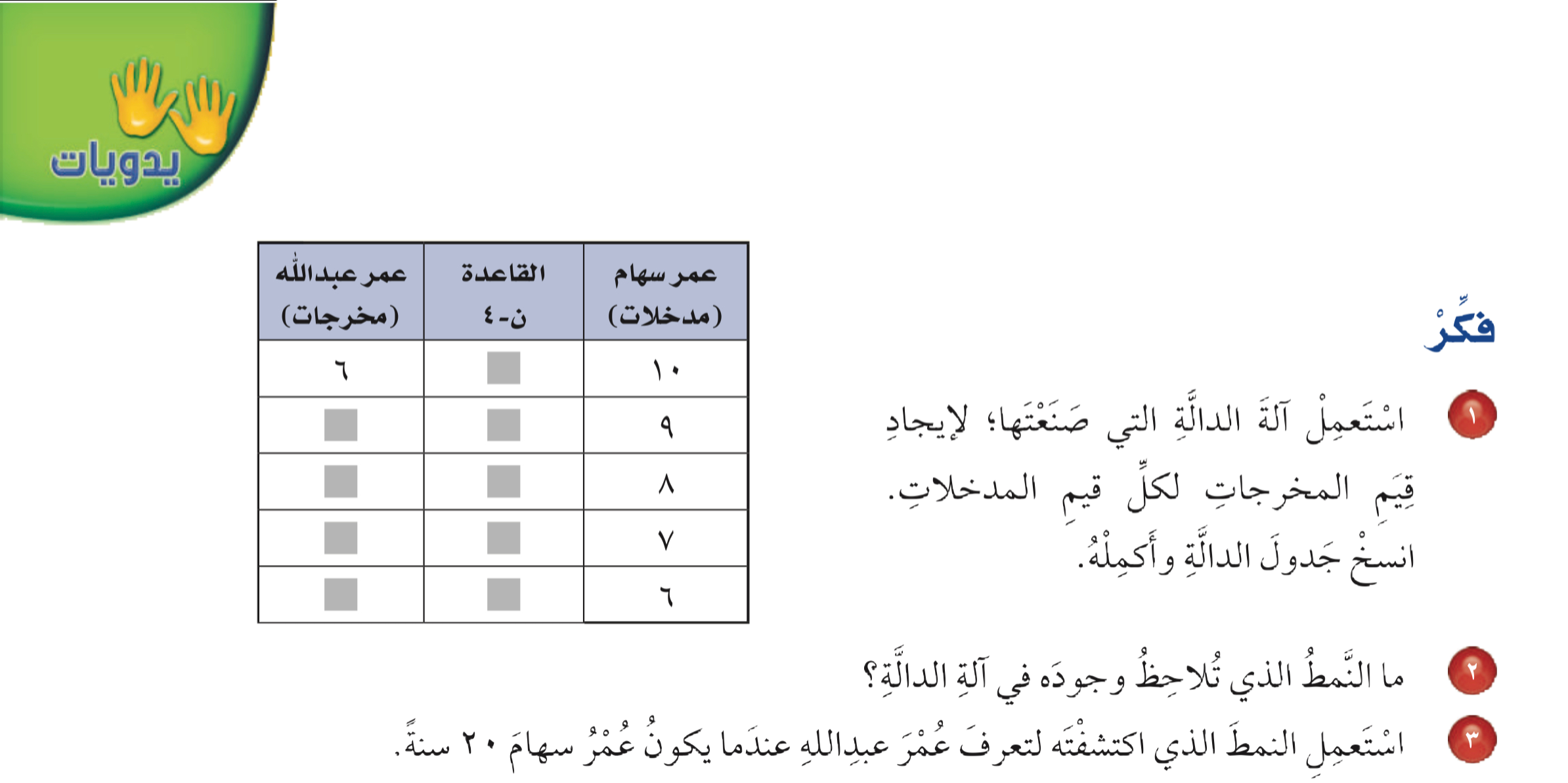 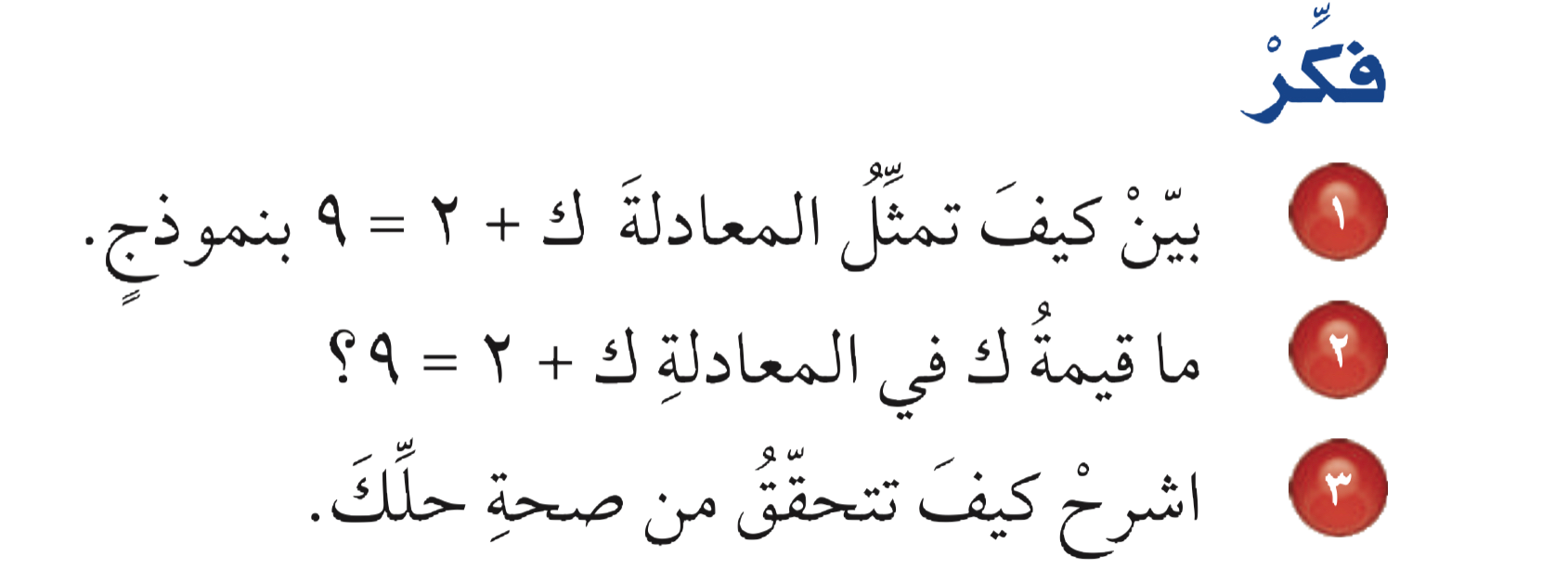 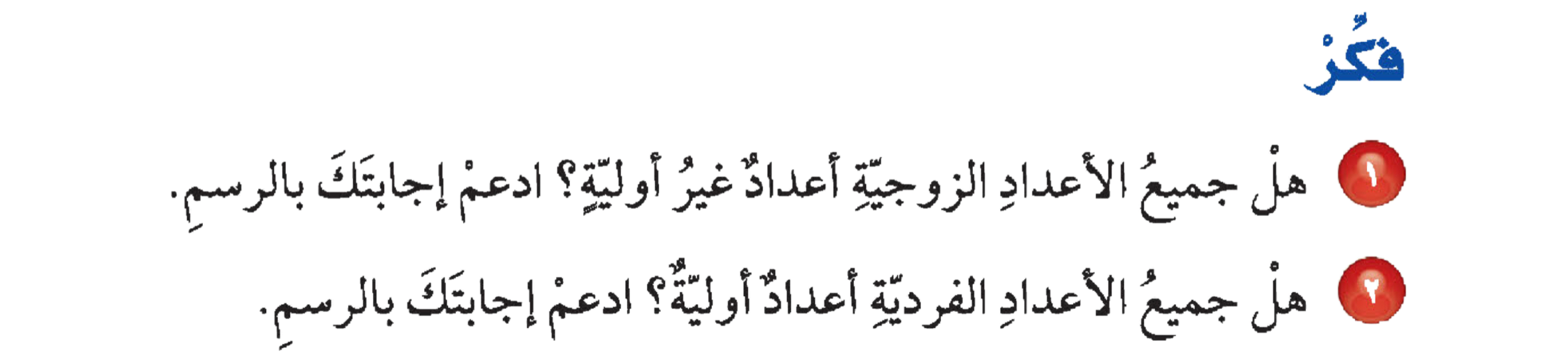 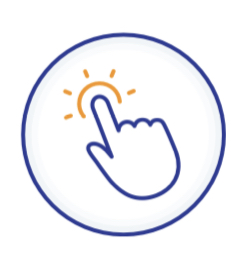 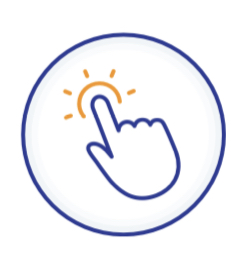 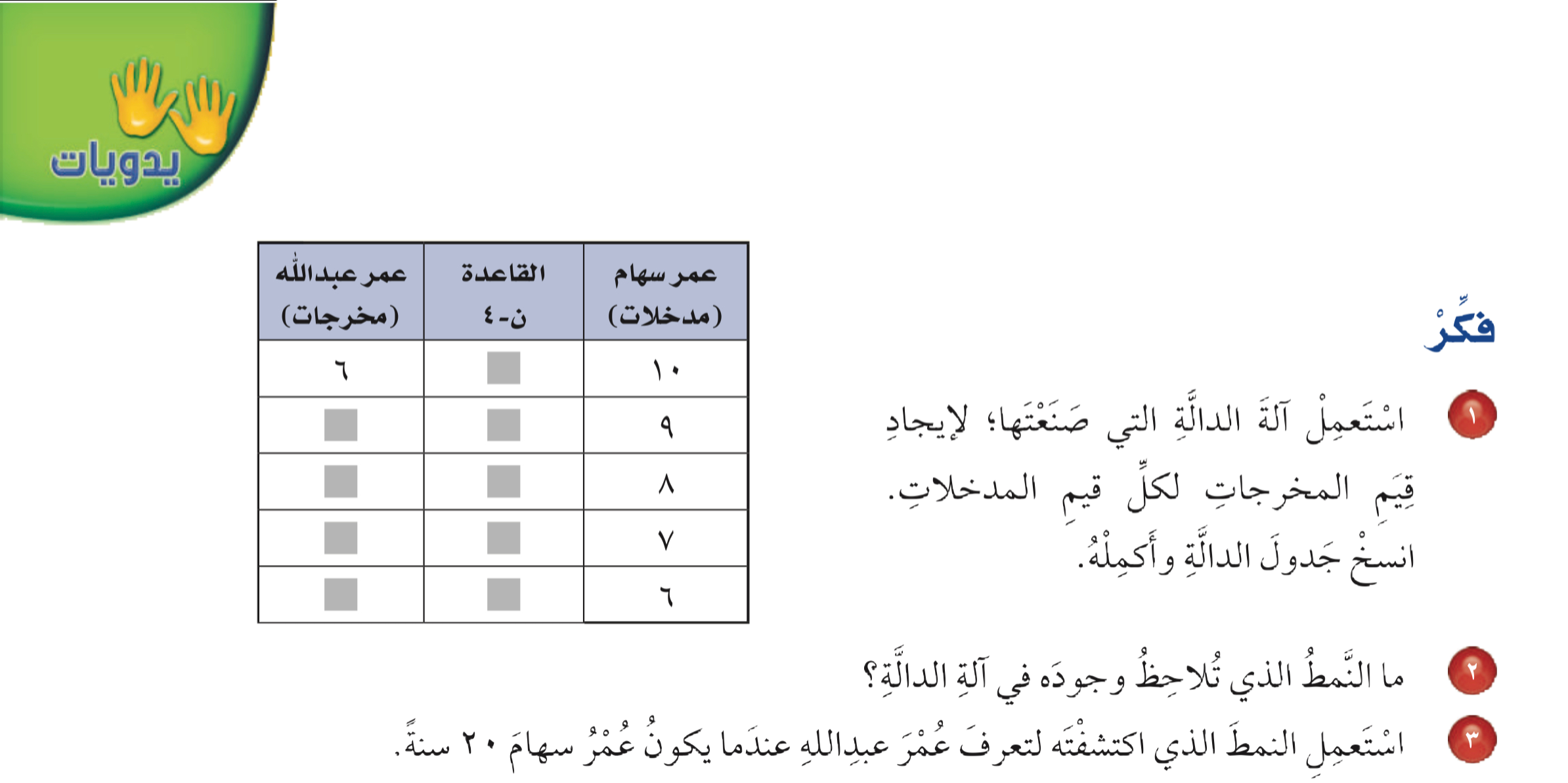 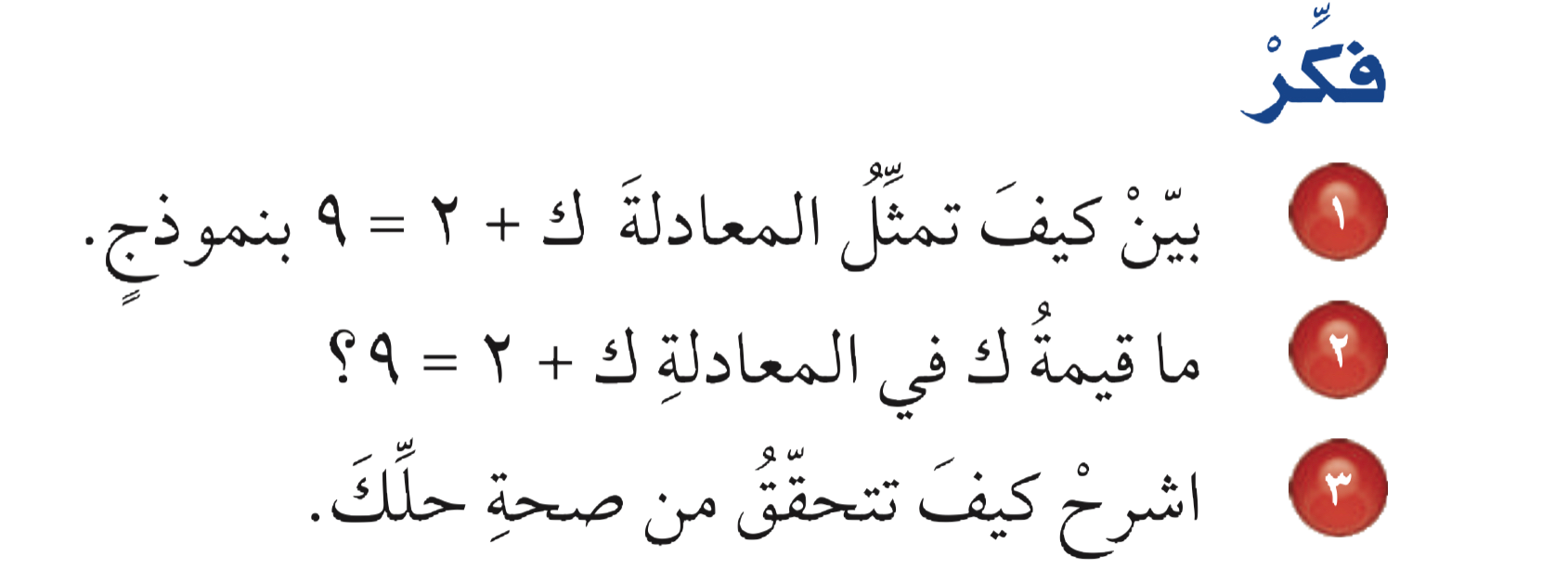 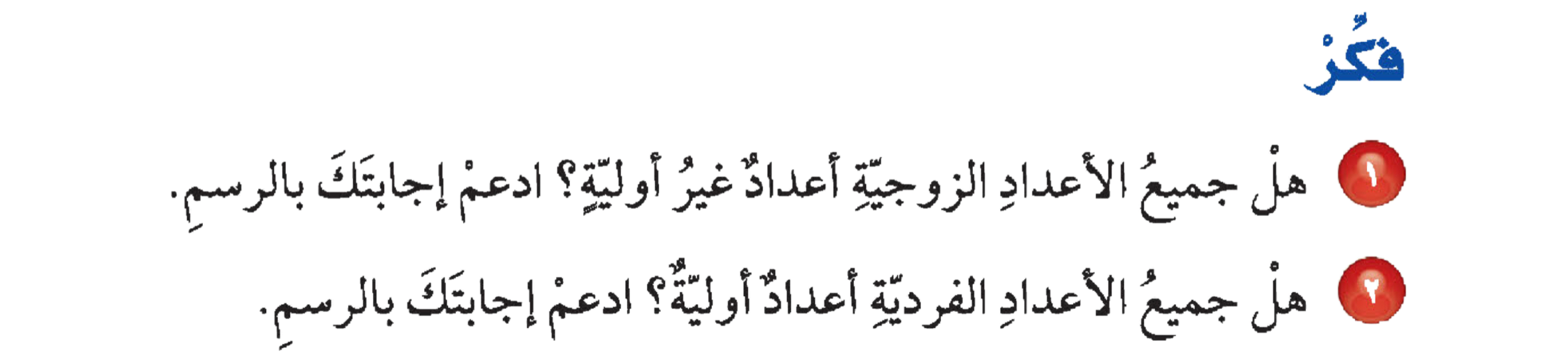 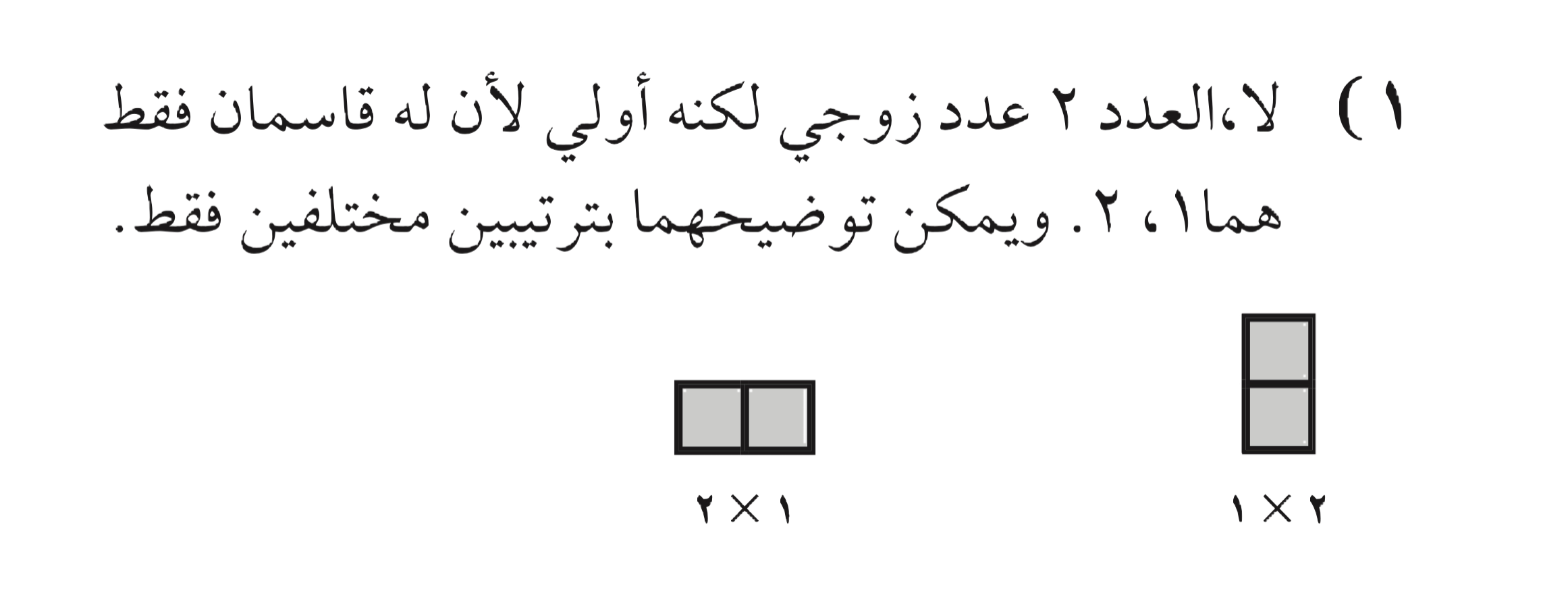 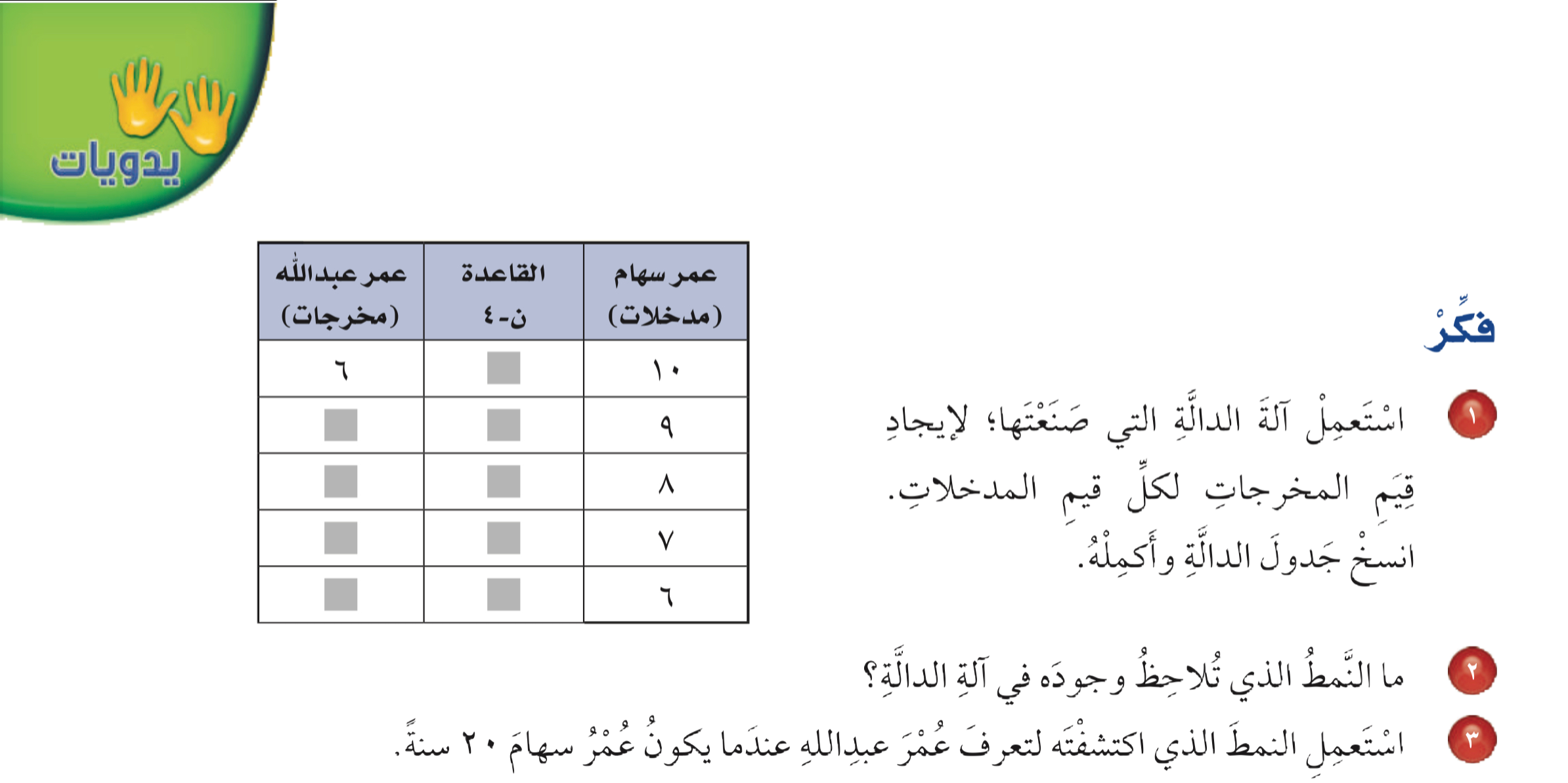 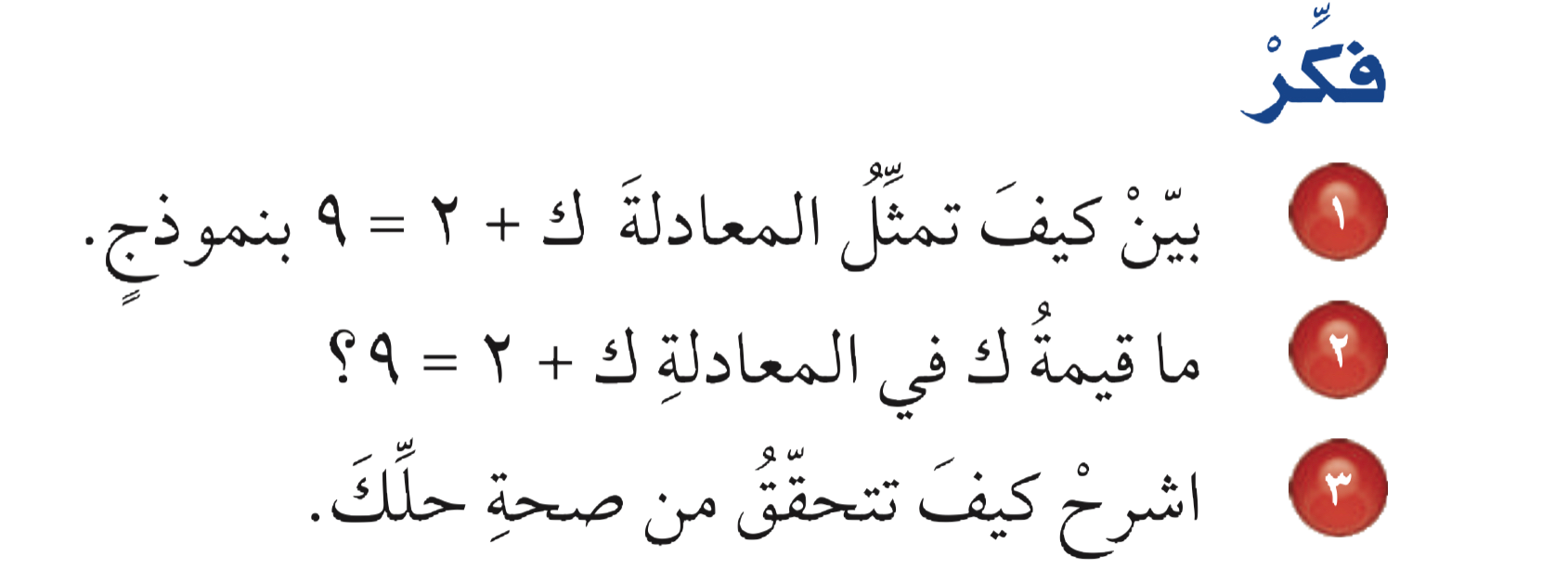 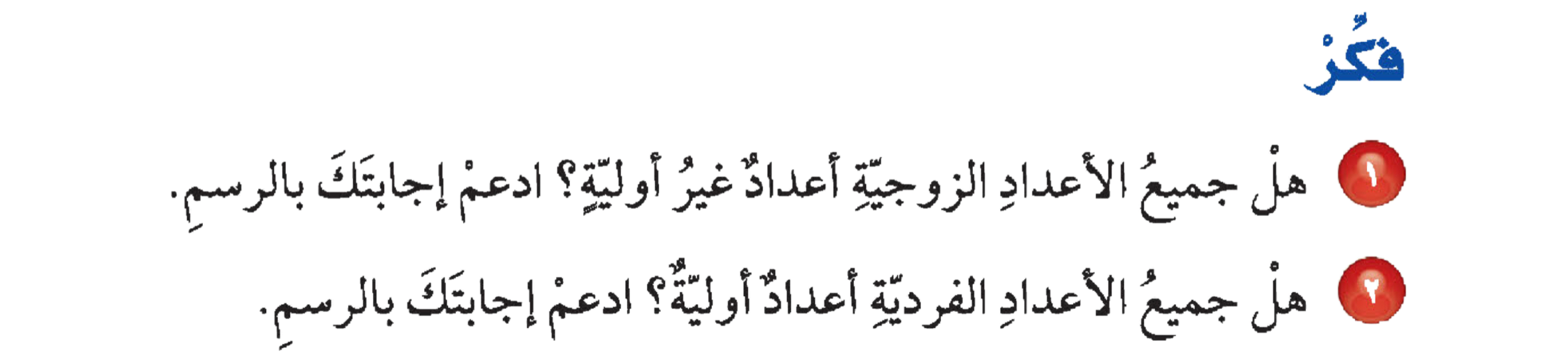 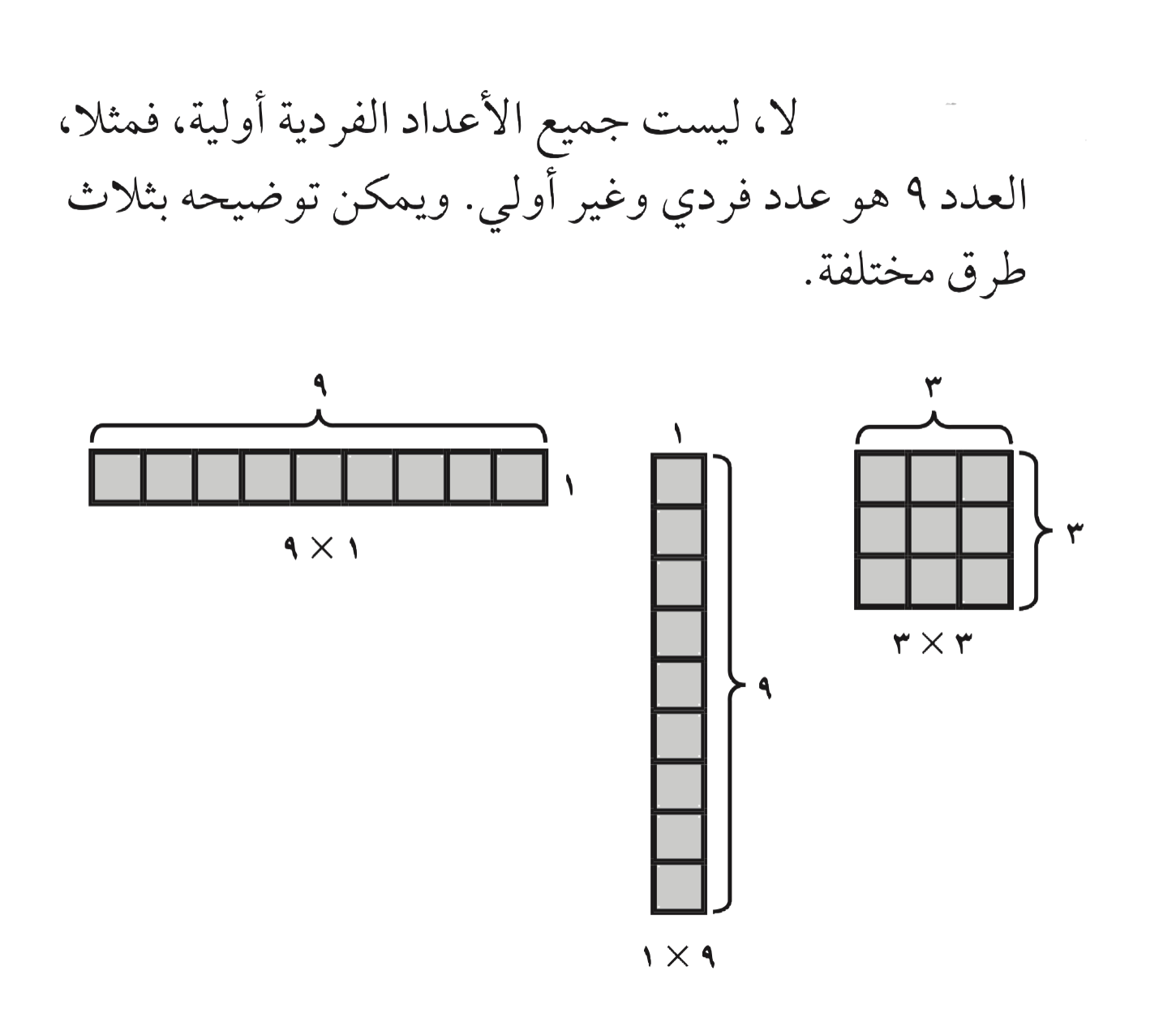 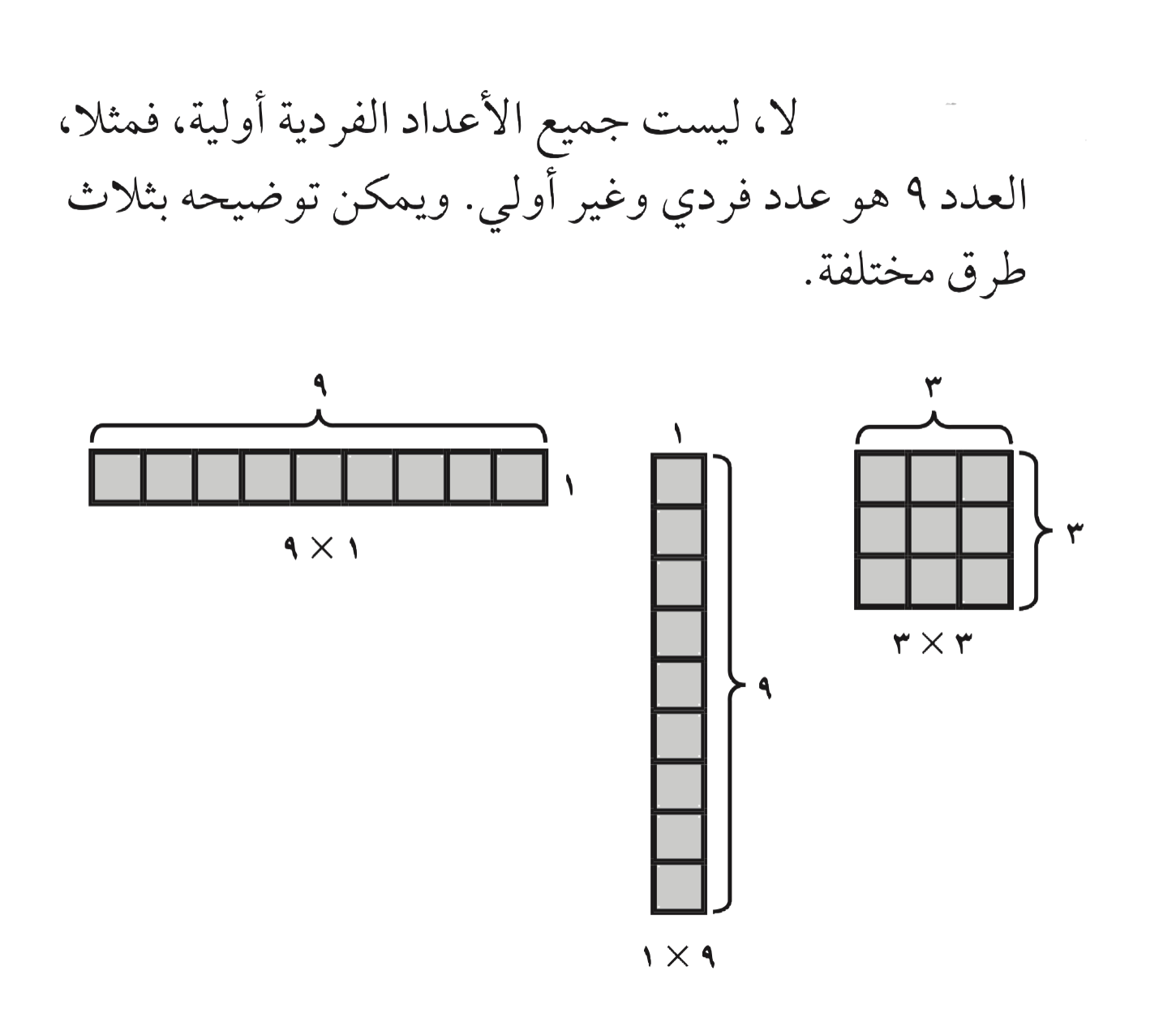 تأكد
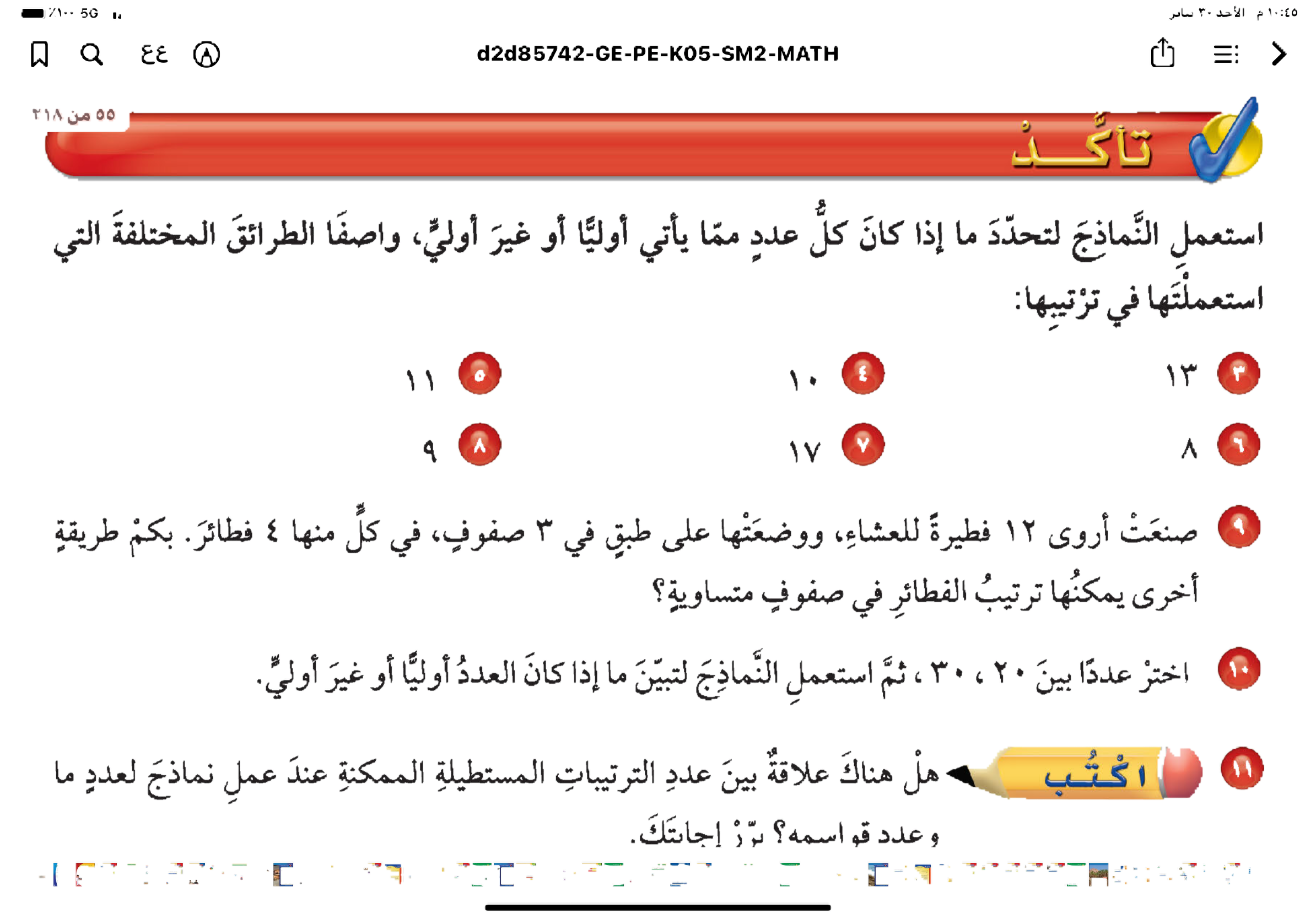 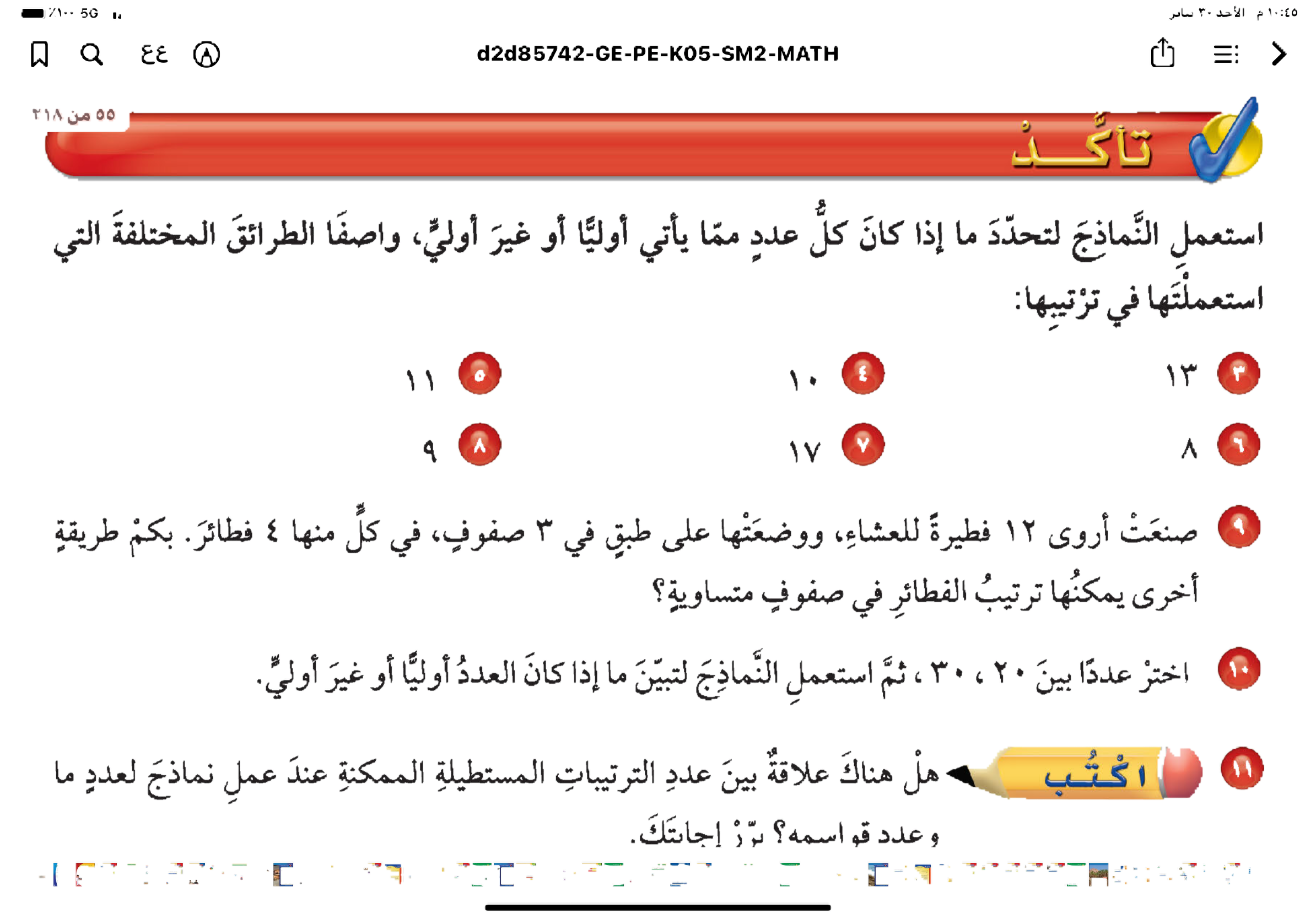 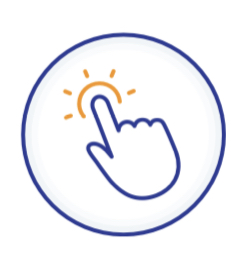 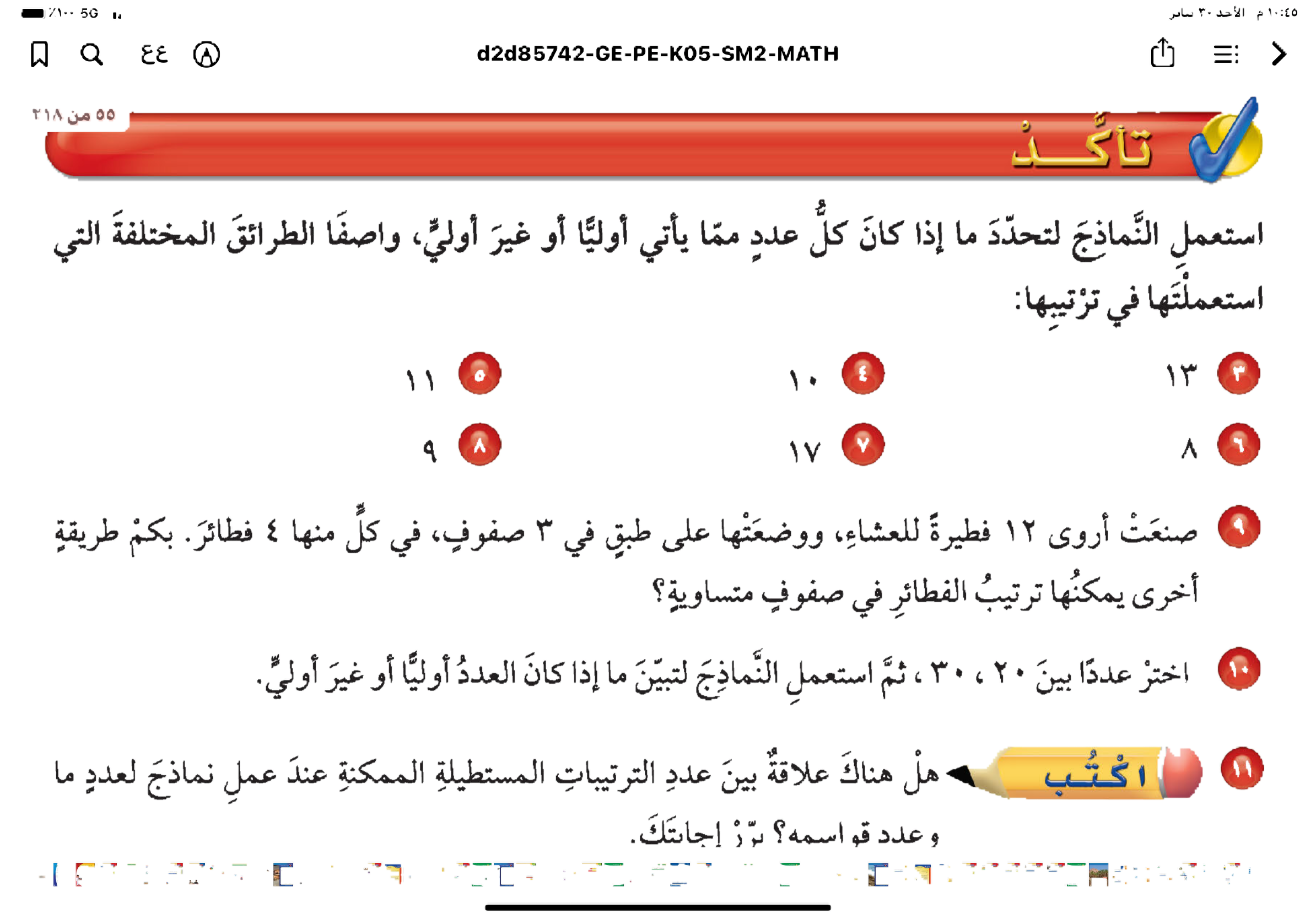 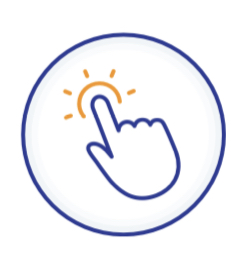 تأكد
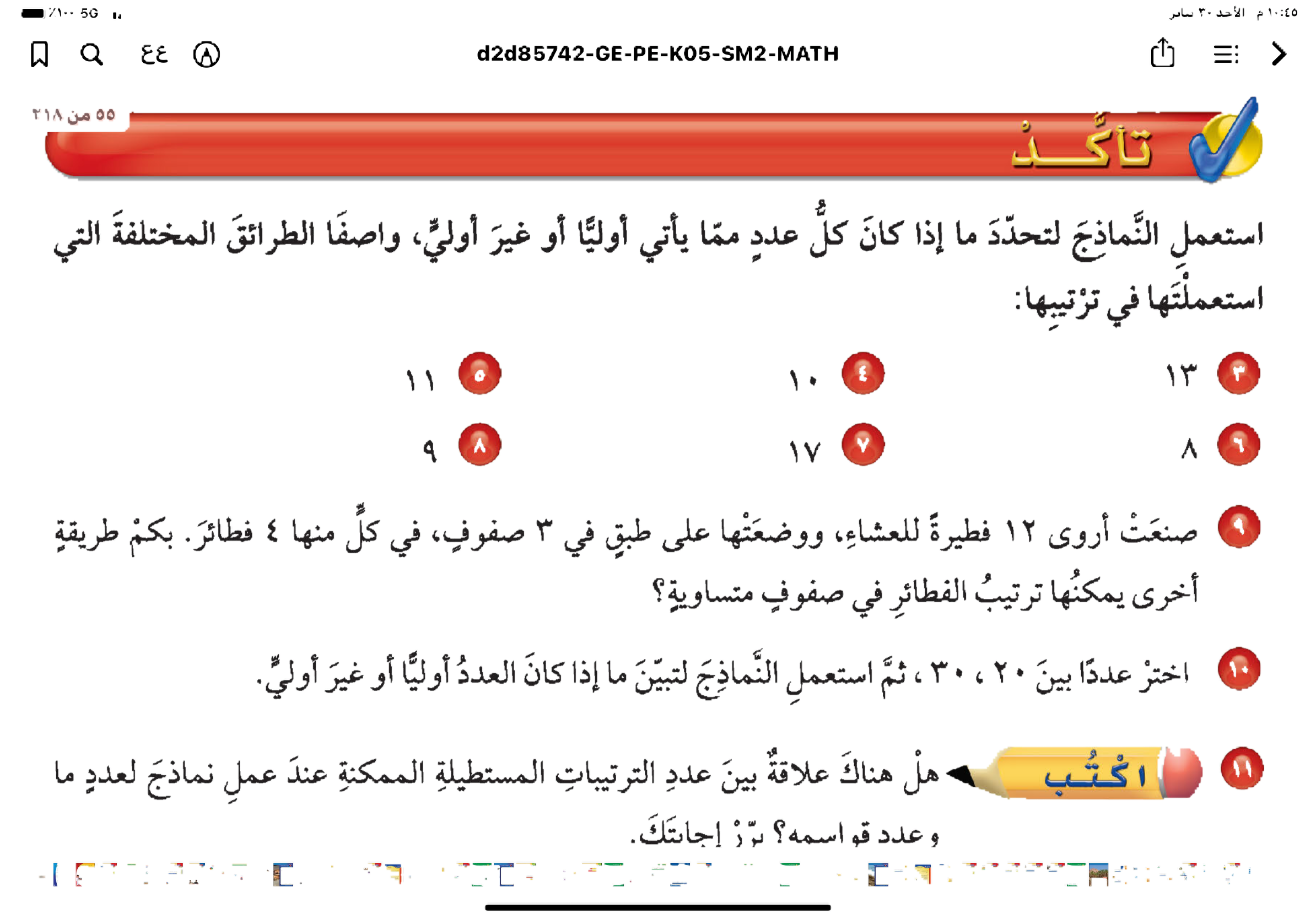 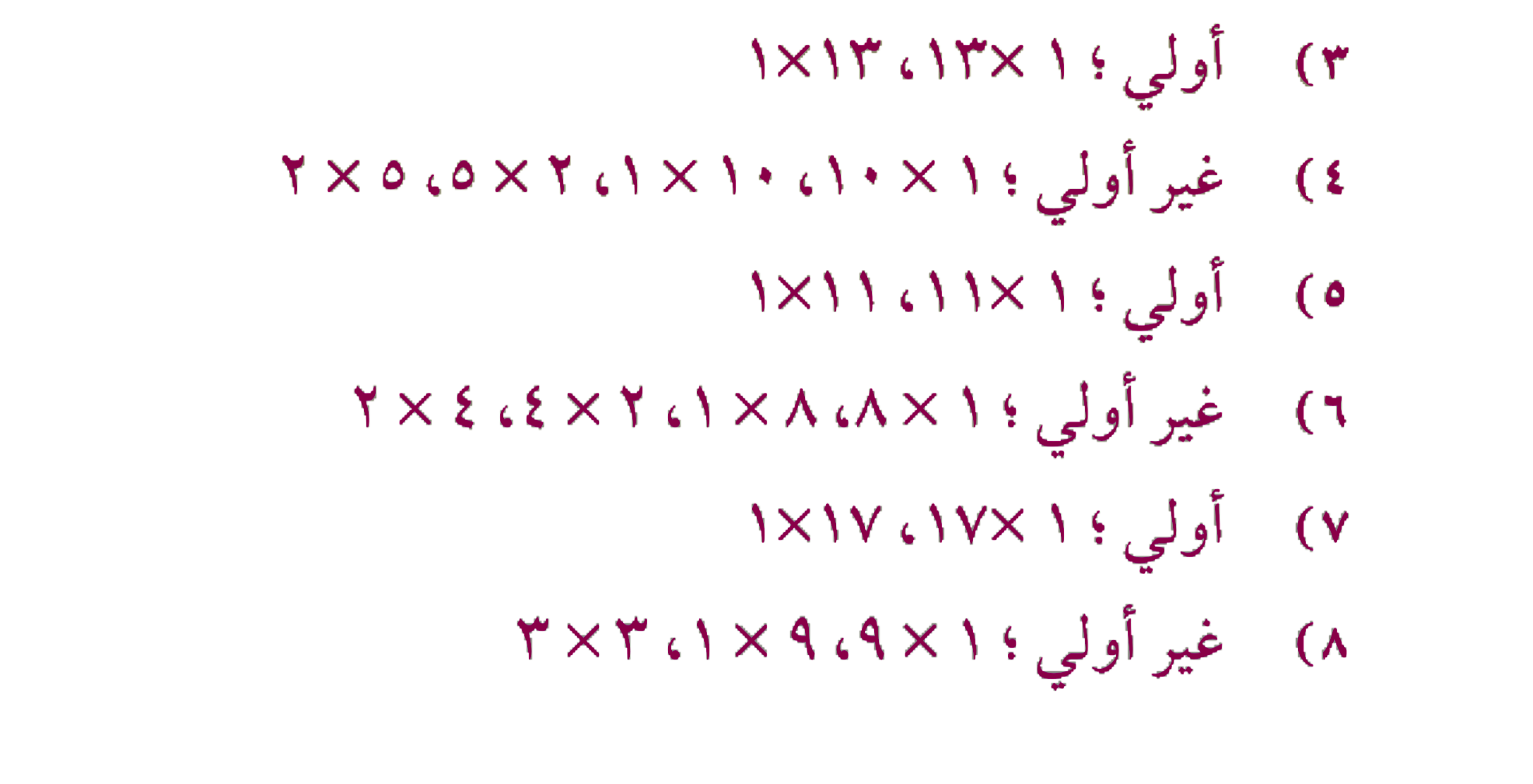 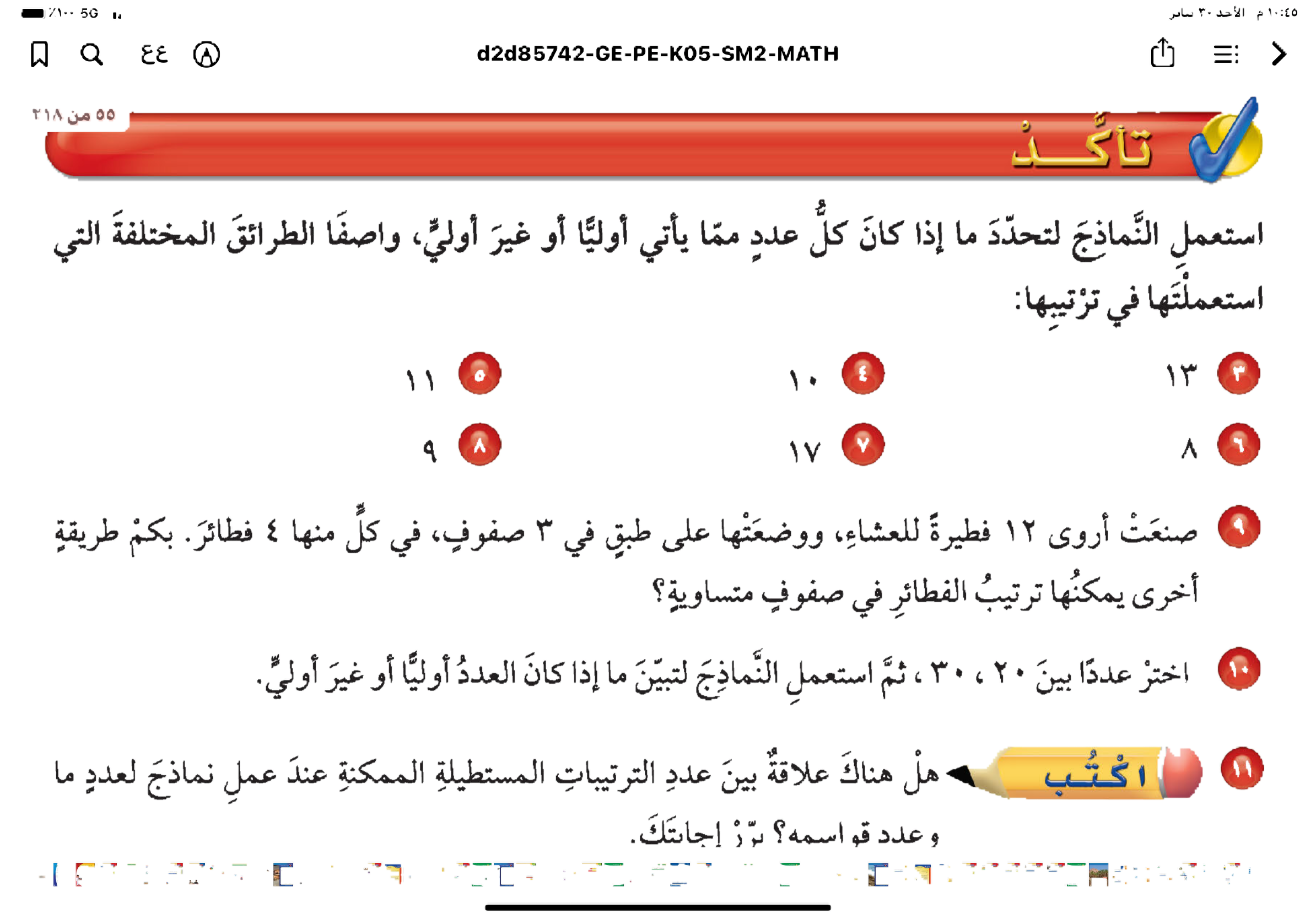 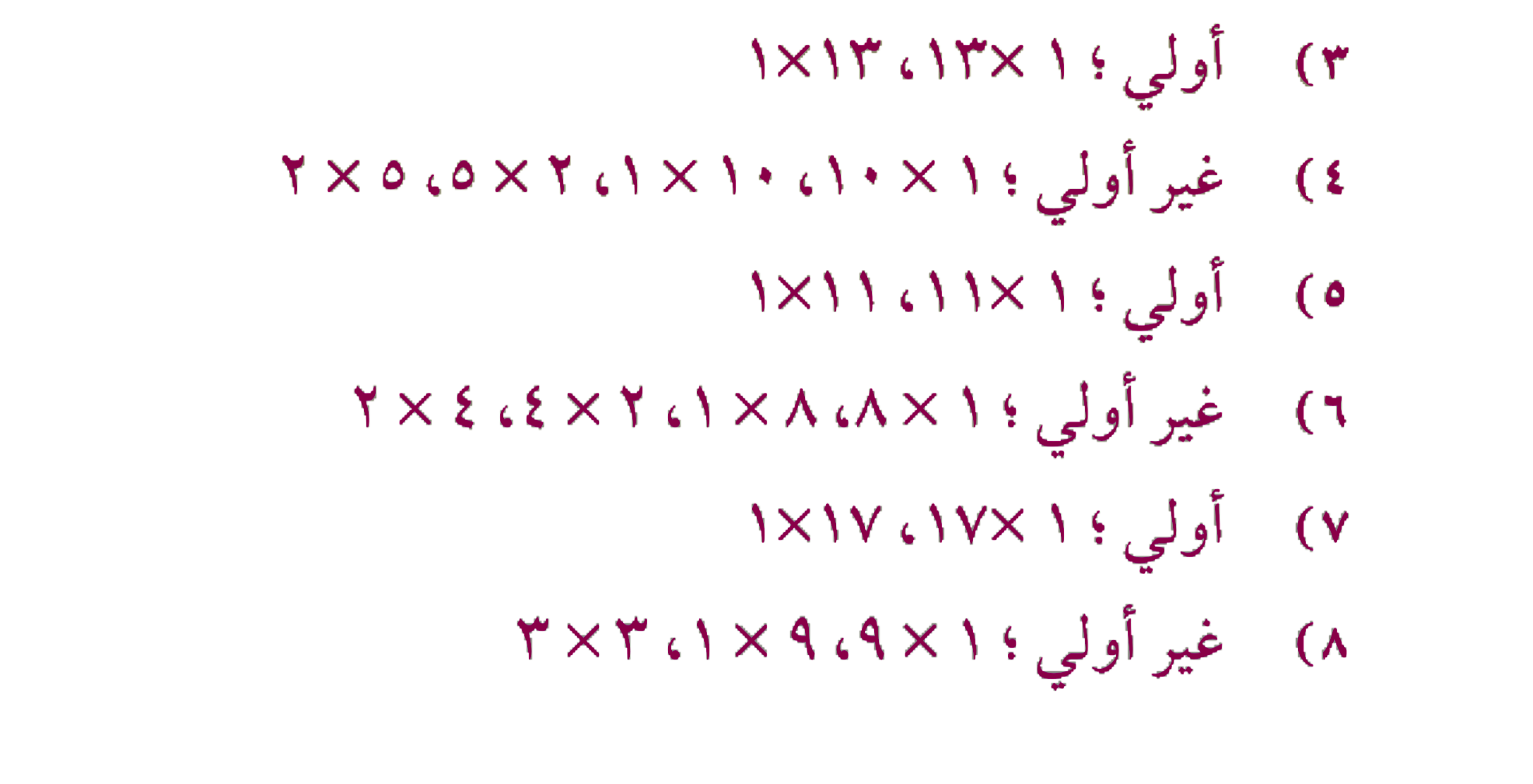 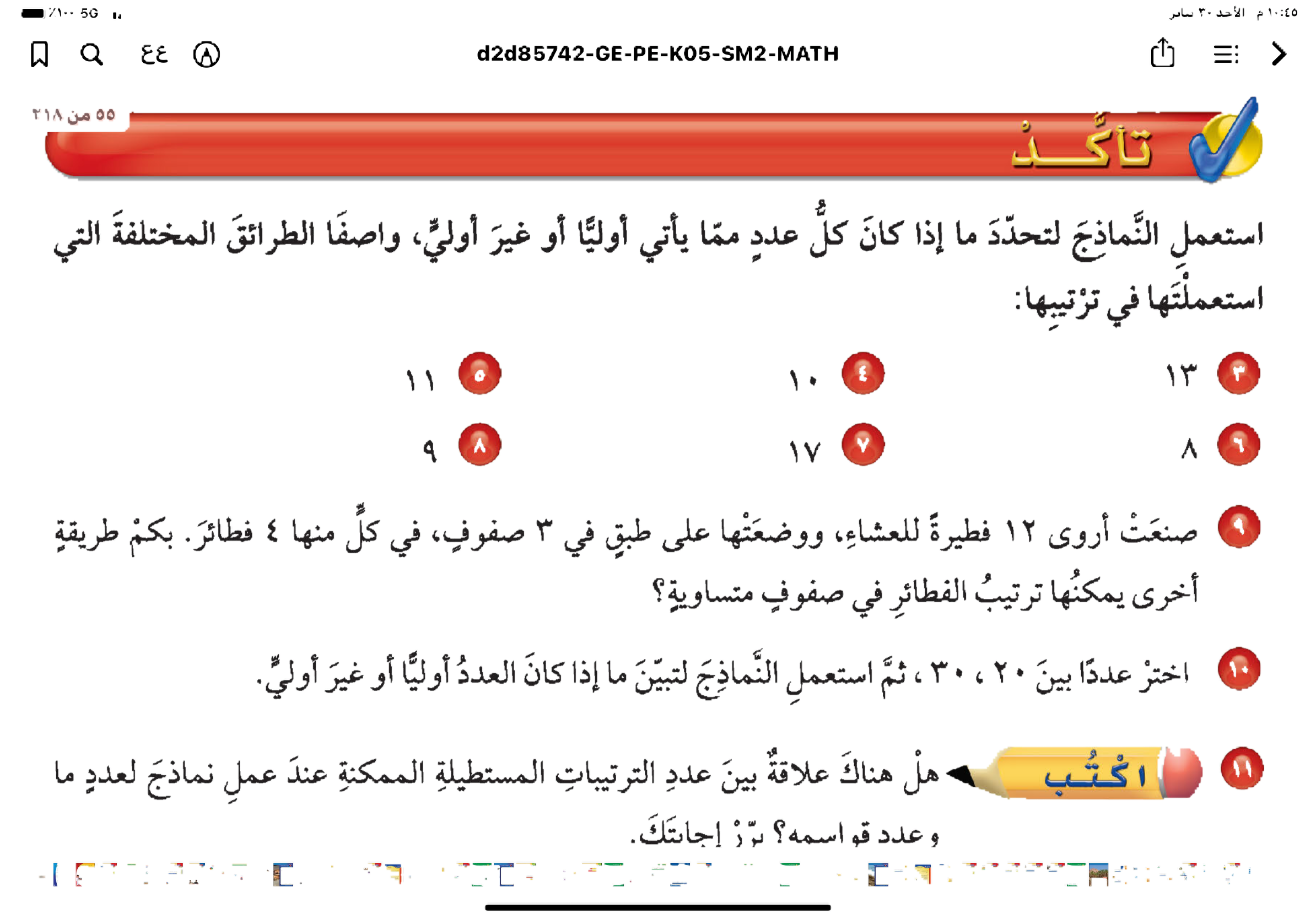 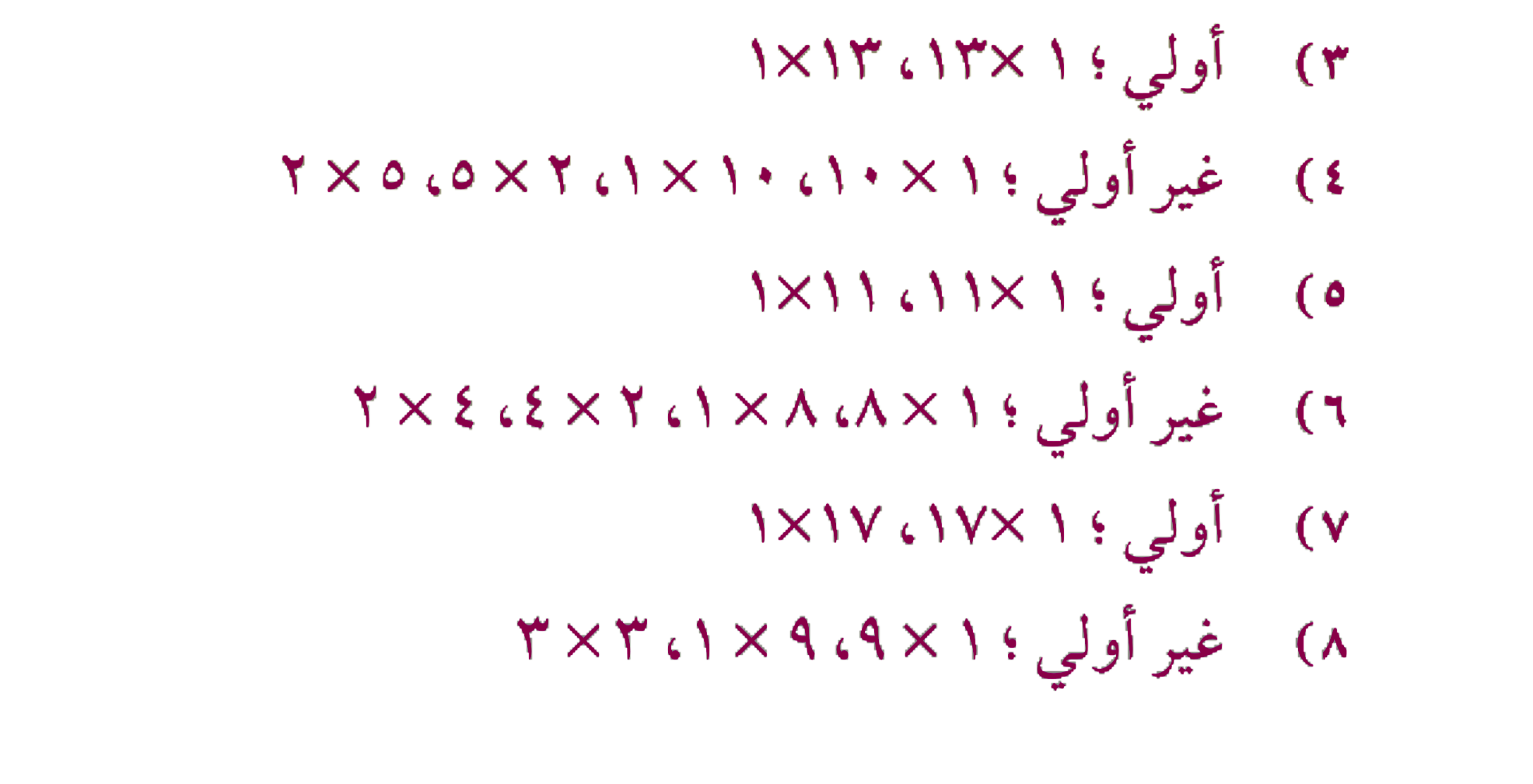 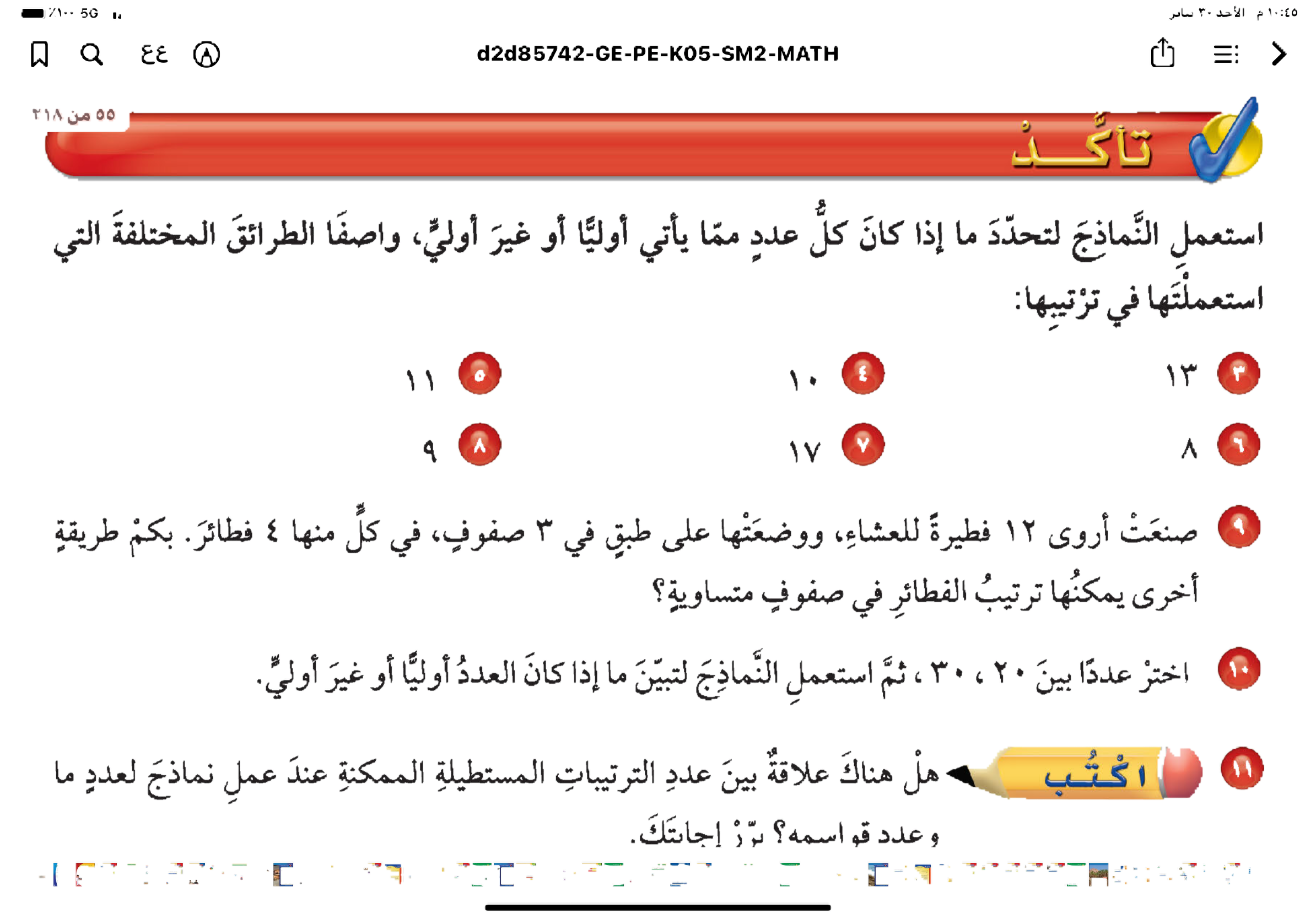 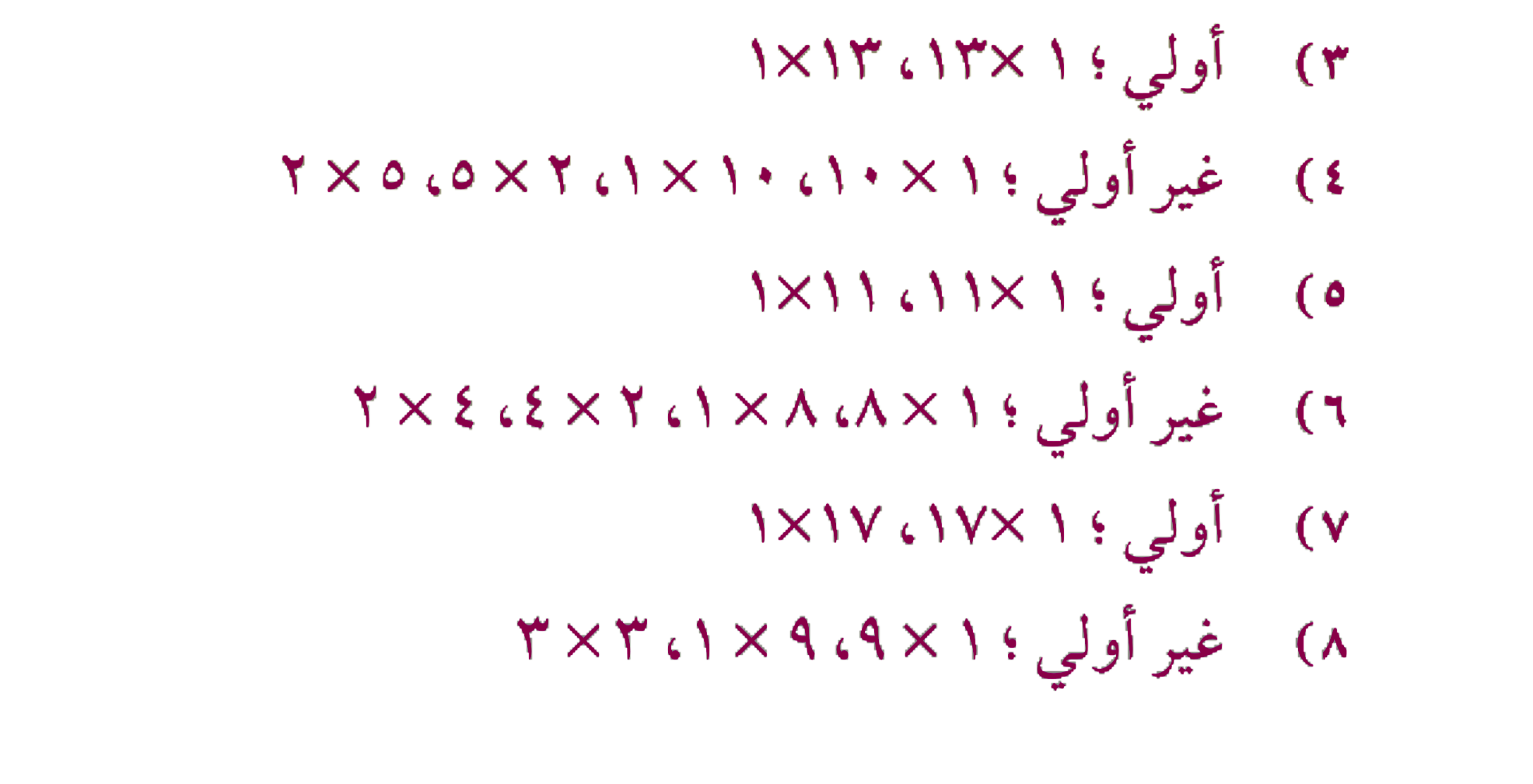 تأكد
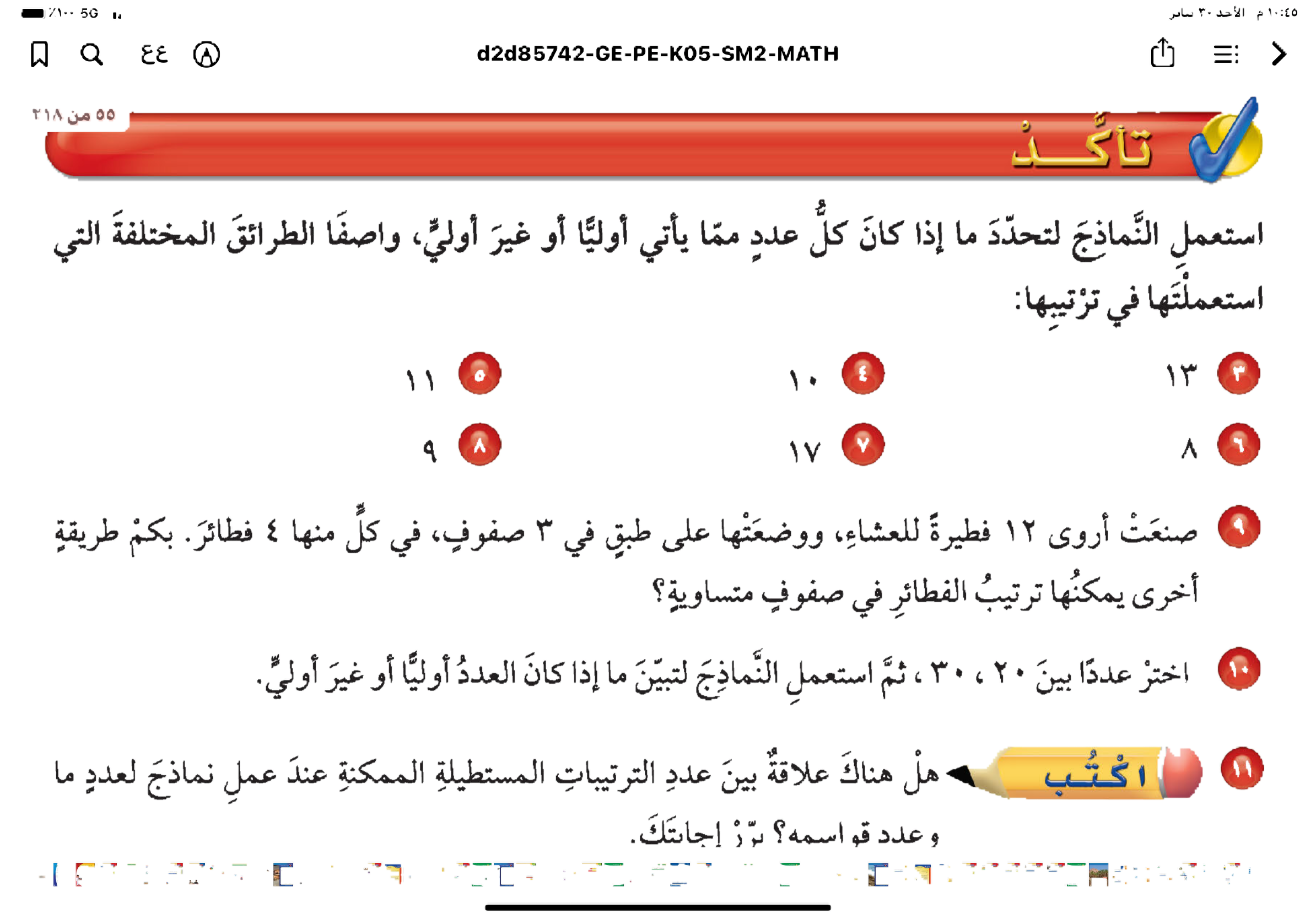 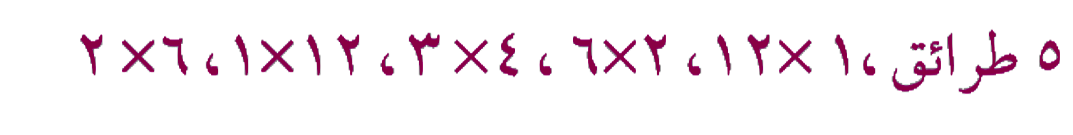 الواجب
٥ ،٨ ،١٠
ص ٥٥